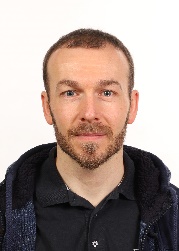 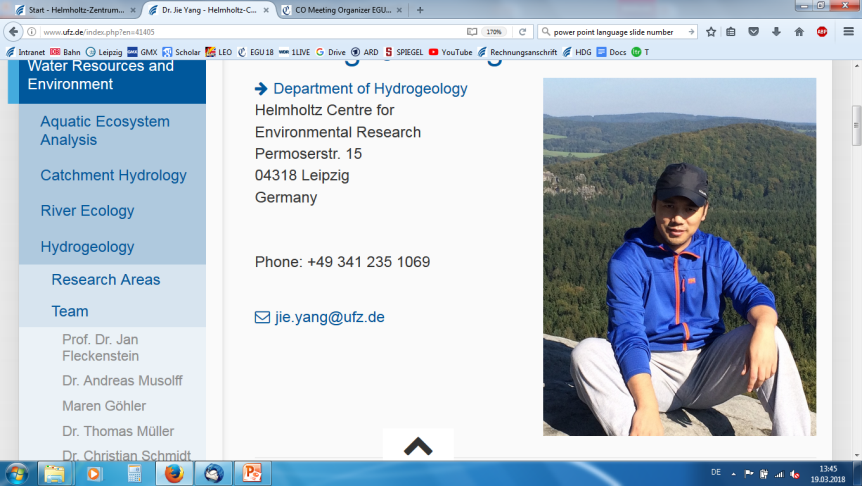 ?
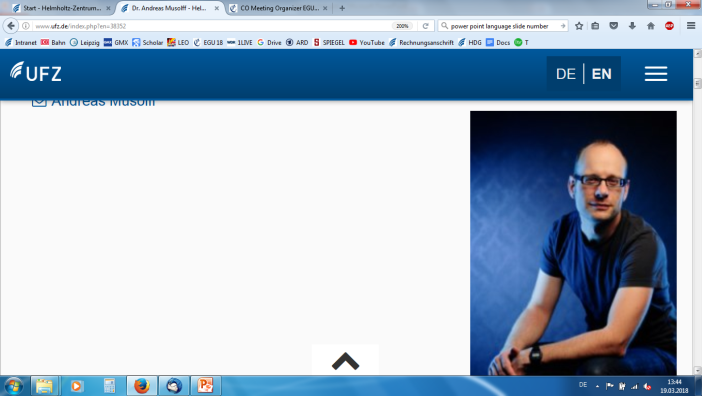 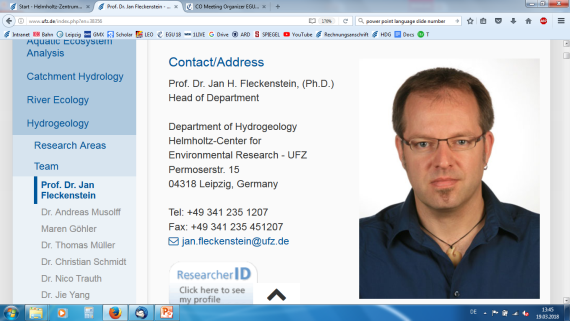 How certain physical and meteorological catchment parameters influence water ages and transit times
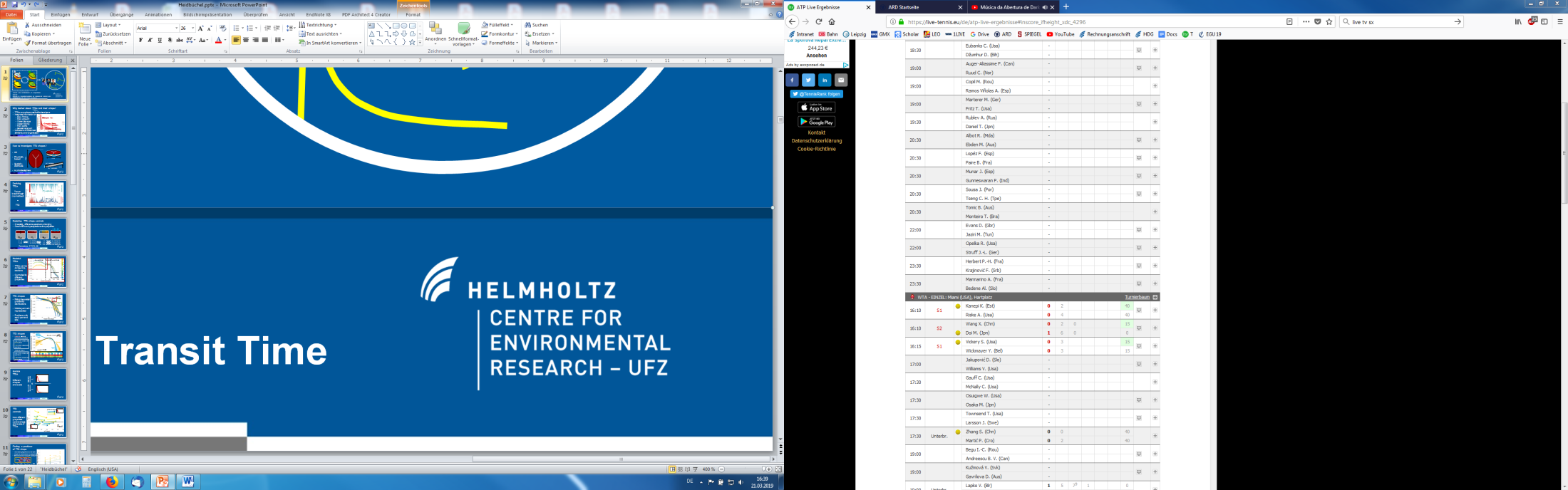 Ingo Heidbüchel, Jie Yang, Andreas Musolff, Jan Fleckenstein
HS2.4.5: COSM - Catchment Organisation, Similarity & Memory
EGU 7-MAY-2020
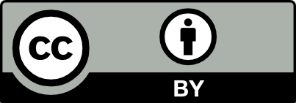 Surface flow
Percolation
Interflow
Groundwater flow
Transit times
Transit time distributions (TTDs) show how fast water from a precipitation event is transported through a catchment
Integrate across all flow paths and storages
Unique descriptors of catchment functioning
Input
Mass flux
Mass flux
Time
Time
Transfer
Output
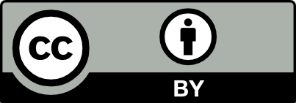 Intro
Methods
Results
Discussion
Conclusion
Model
3D

Physically-	        based

Spatially-	 distributed

HydroGeoSphere
Set up a small model catchment
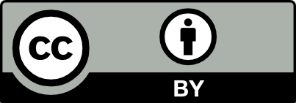 Intro
Methods
Results
Discussion
Conclusion
Deriving TTDs
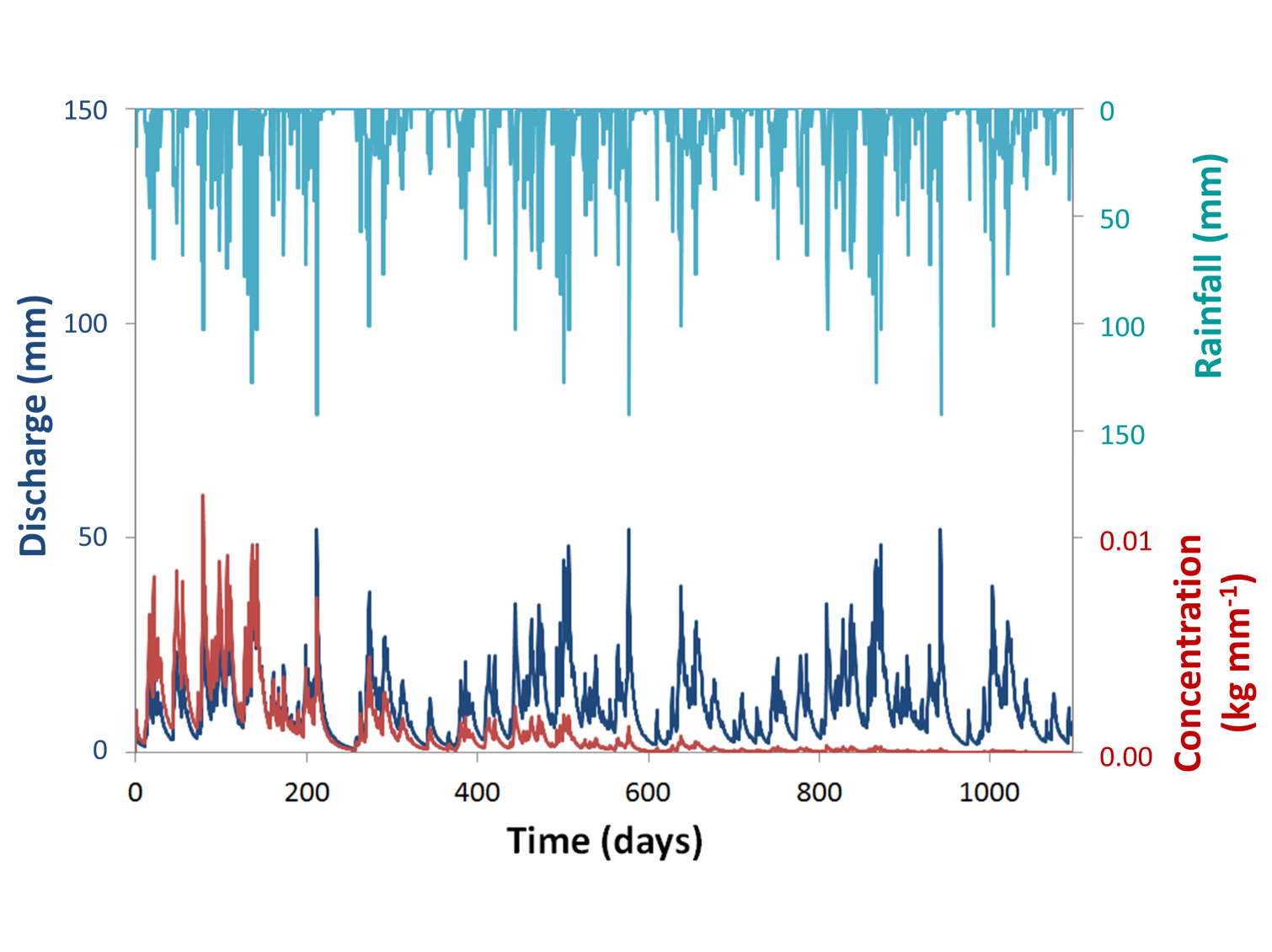 Inject pulse of tracer with precipitation

Tracer breakthrough (normalized)
=
TTD
Precipitation
Tracer
Discharge
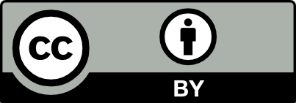 Intro
Methods
Results
Discussion
Conclusion
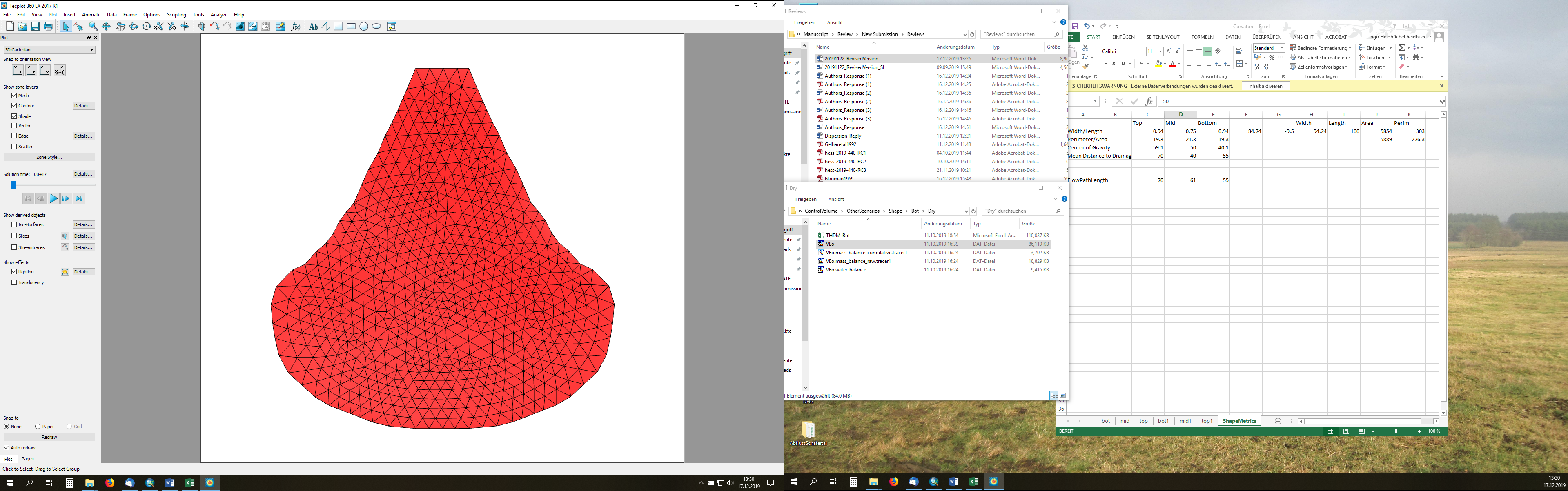 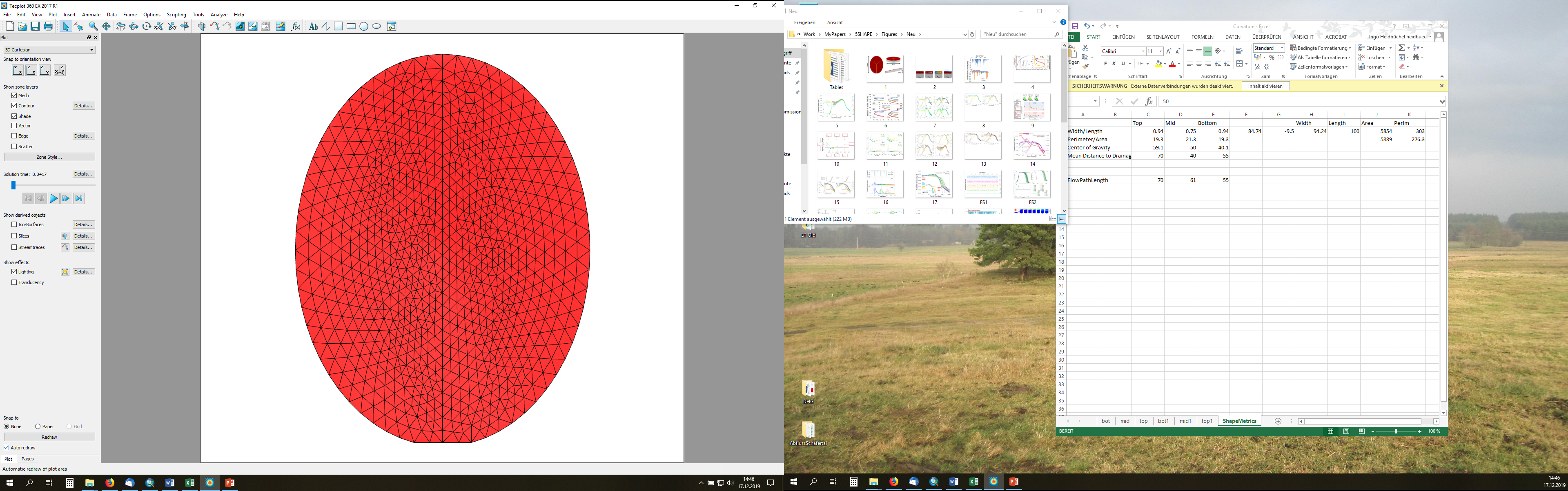 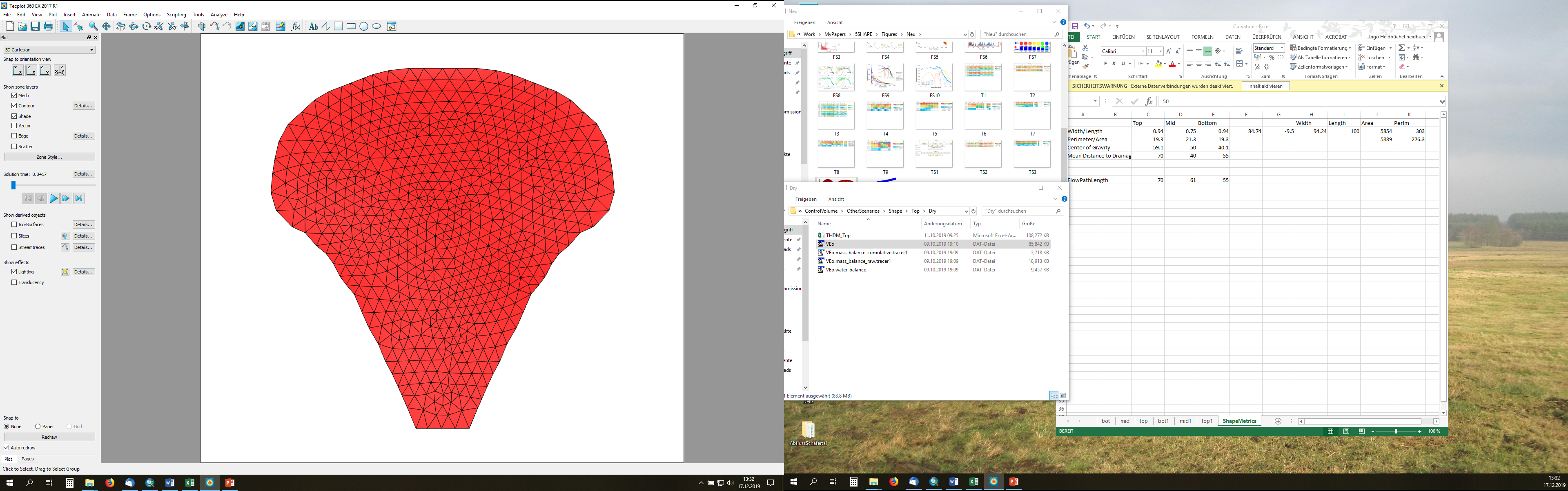 Catchment Shape
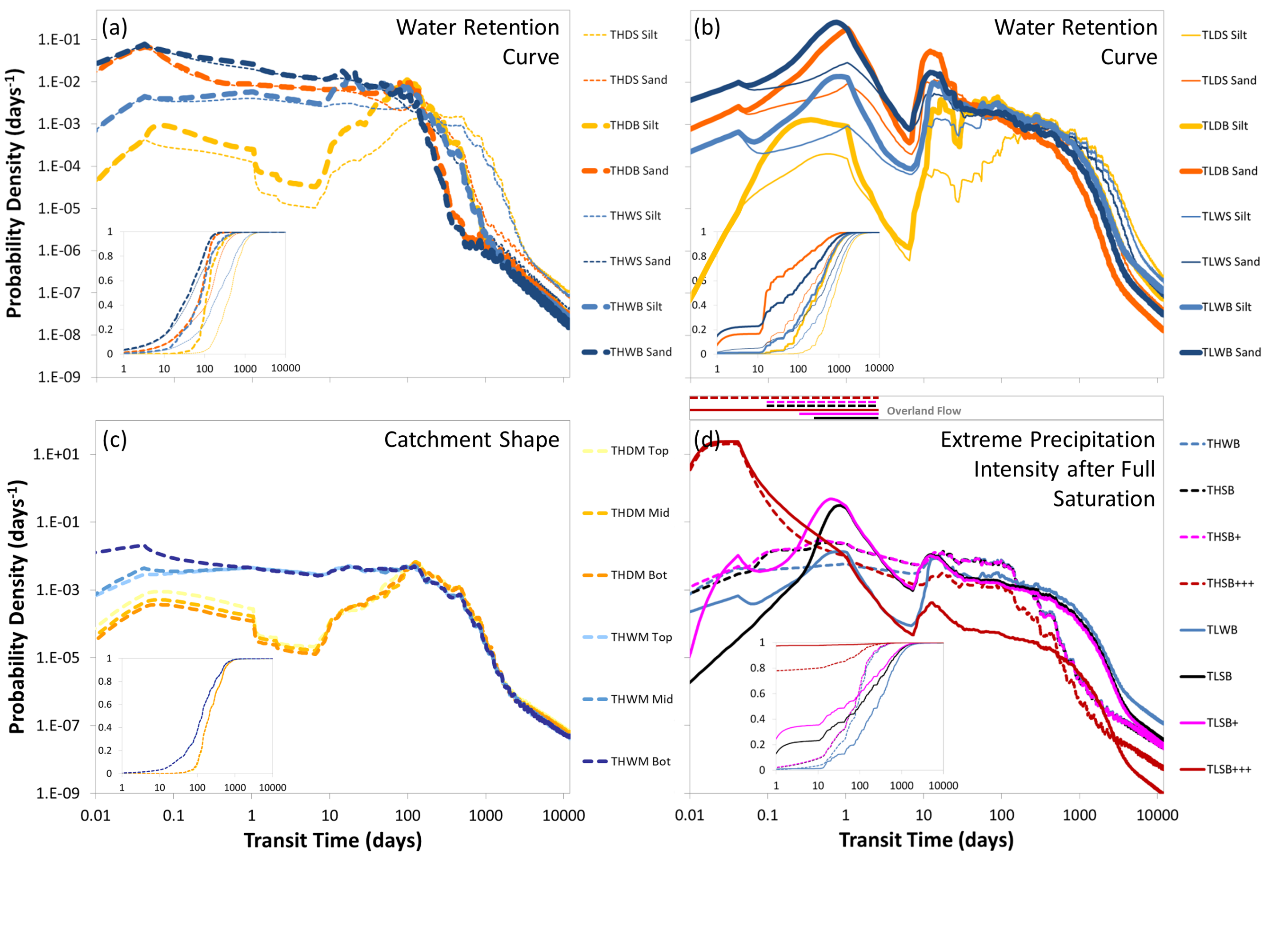 θant*
Top


Mid


Bot


Top


Mid


Bot
TOP
BOTTOM
MID
Wet                                   Dry
*Antecedent Moisture Condition
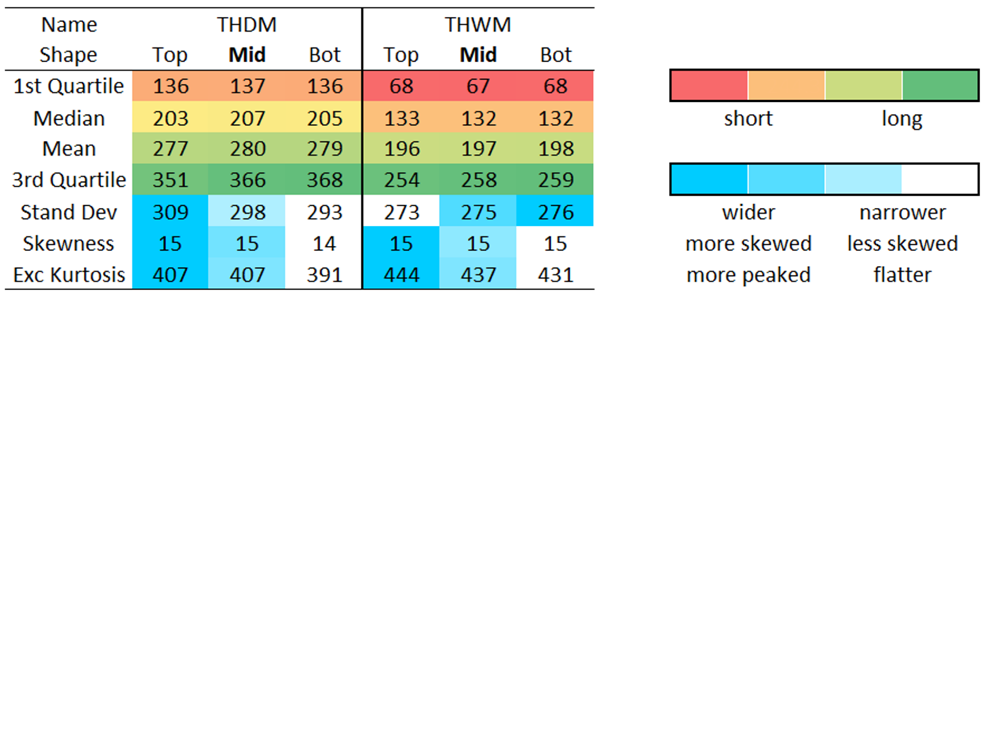 θant*                             Dry
Wet
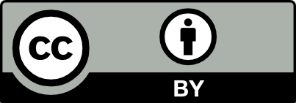 Intro
Methods
Results
Discussion
Conclusion
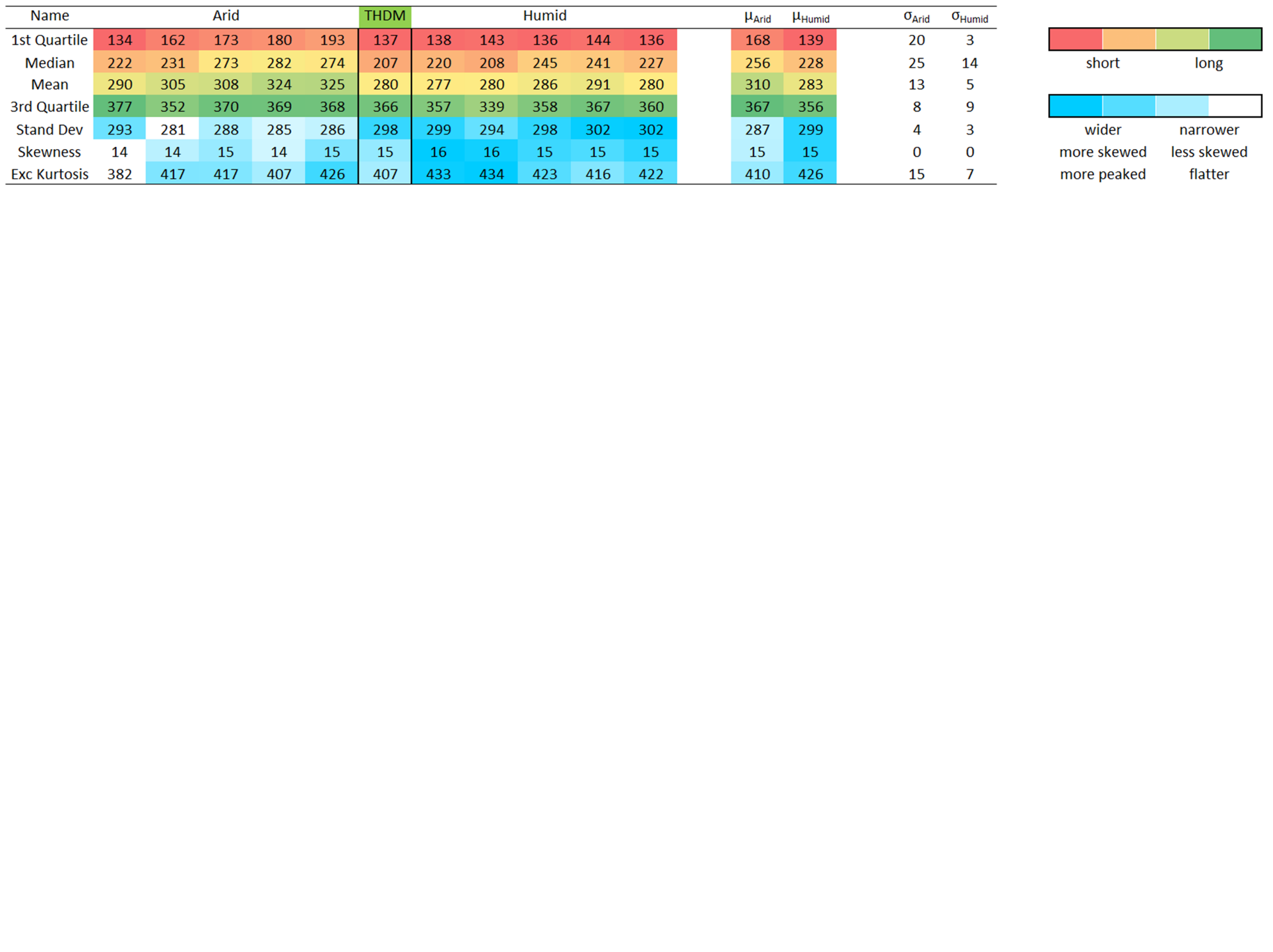 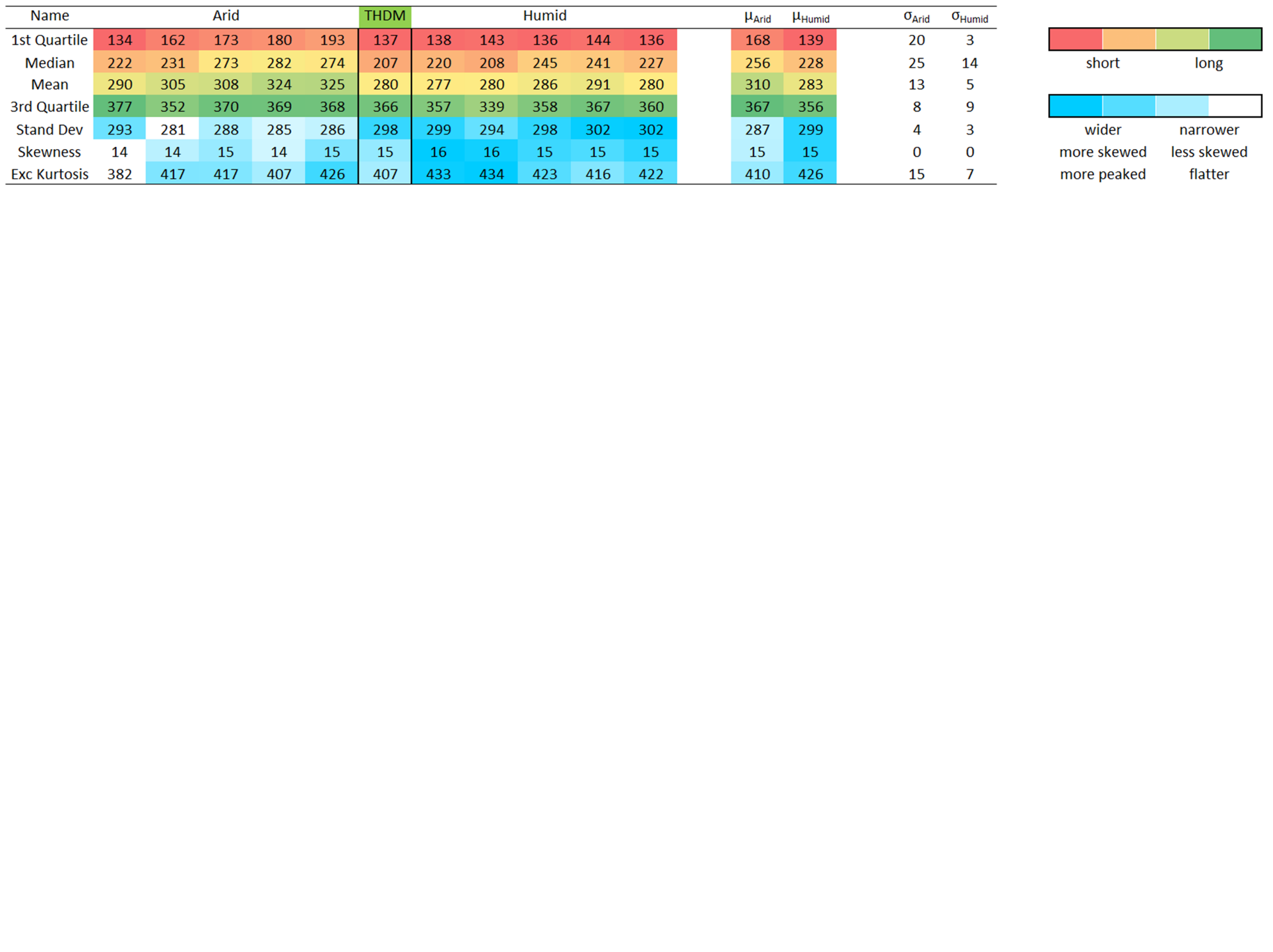 Precipitation Frequency
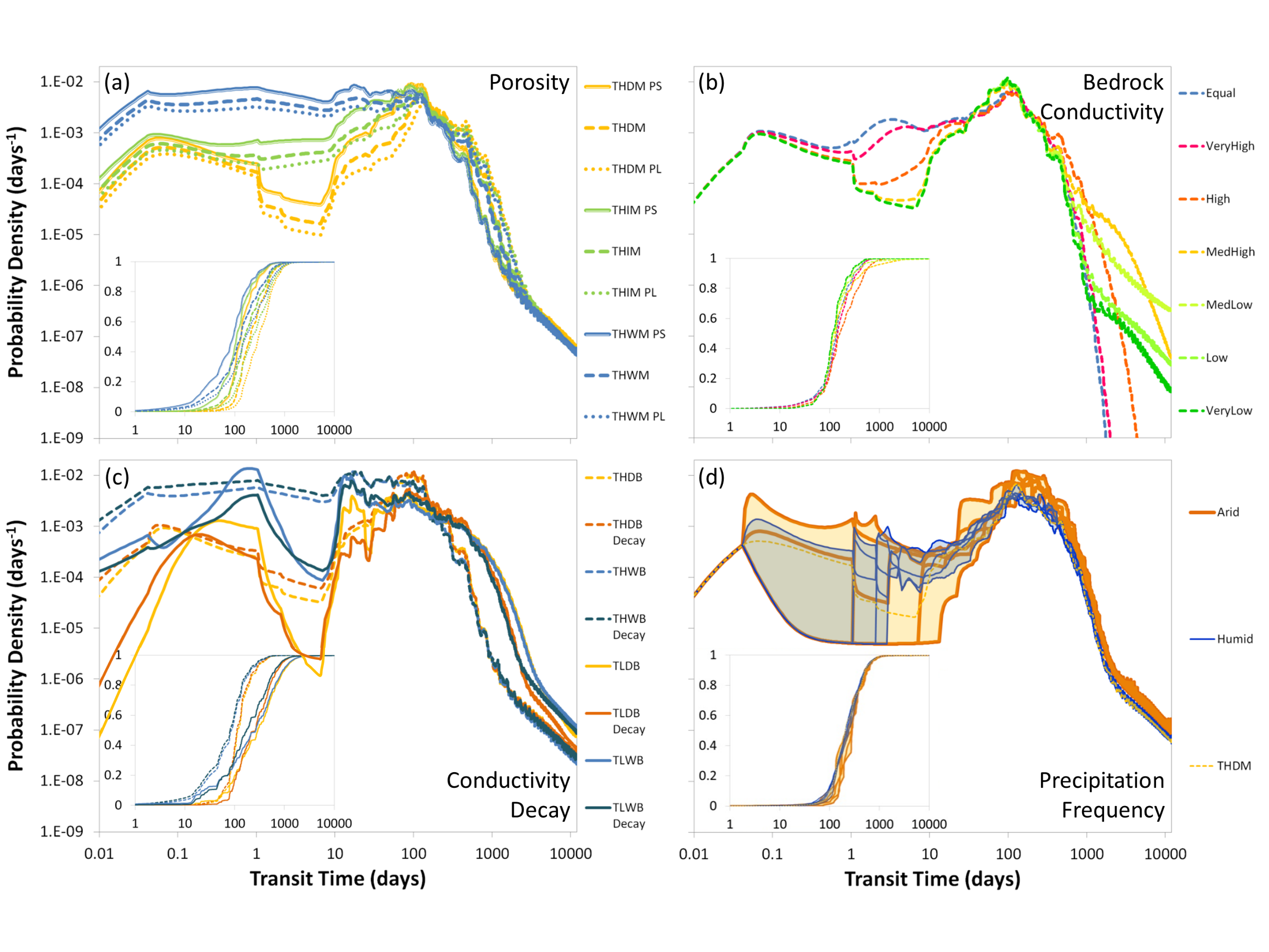 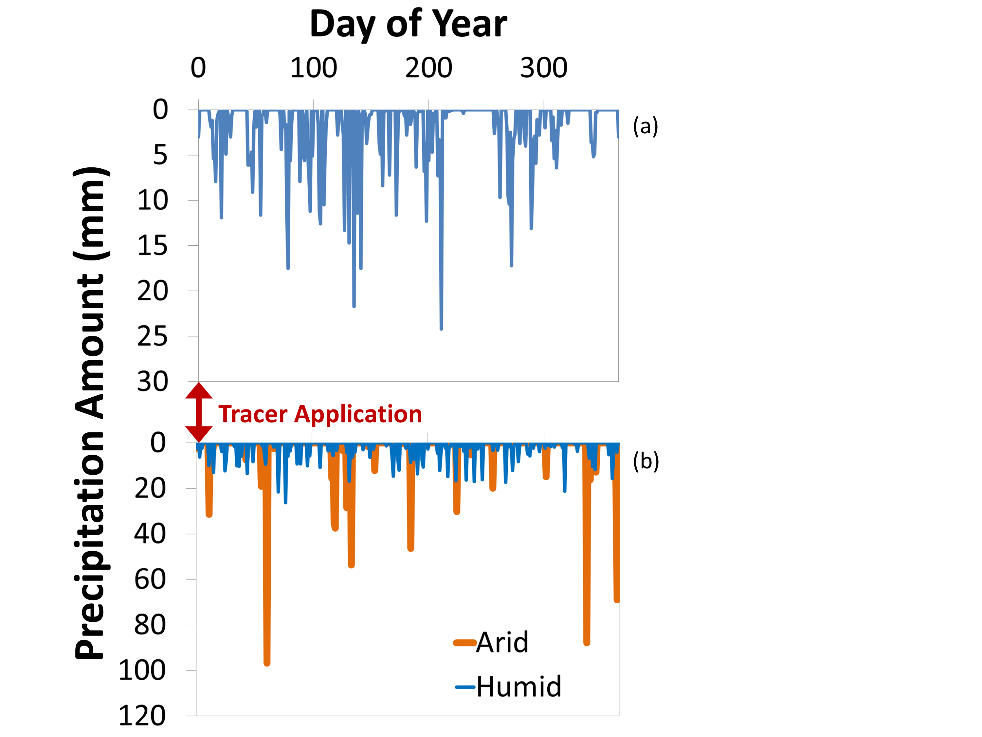 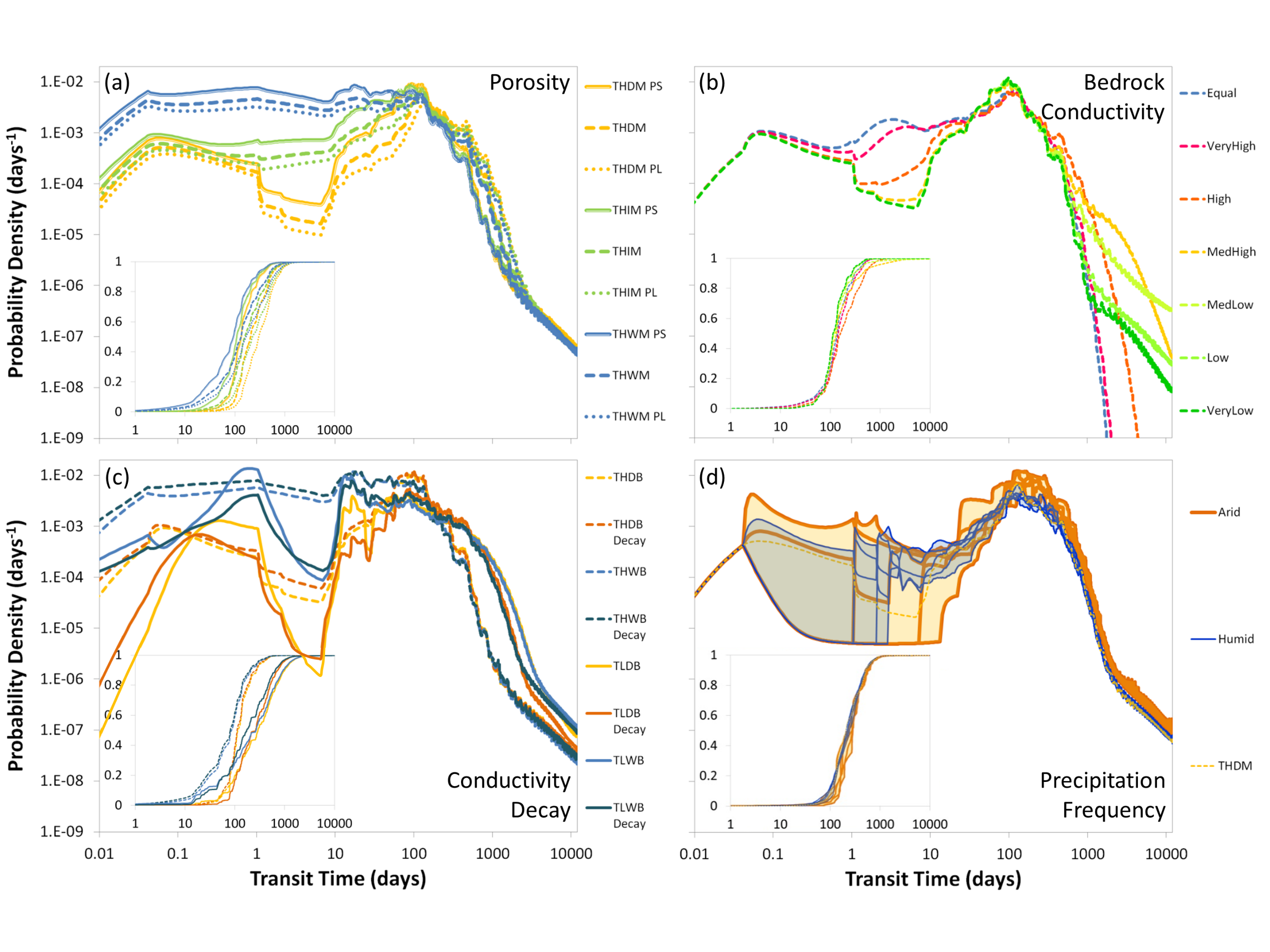 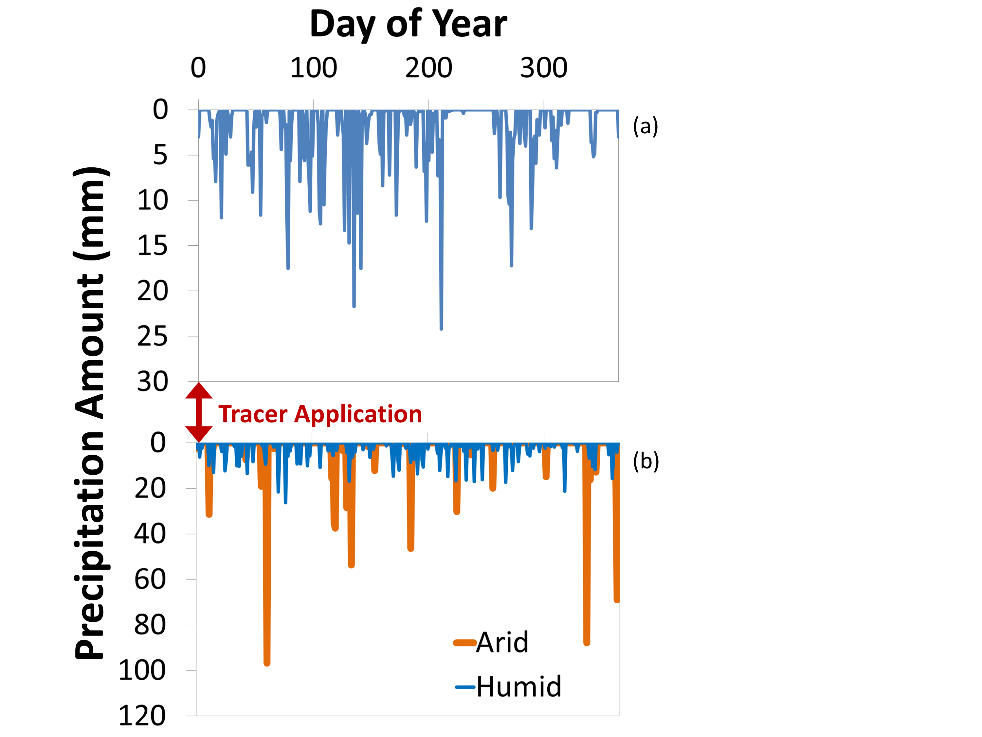 Amount (mm)
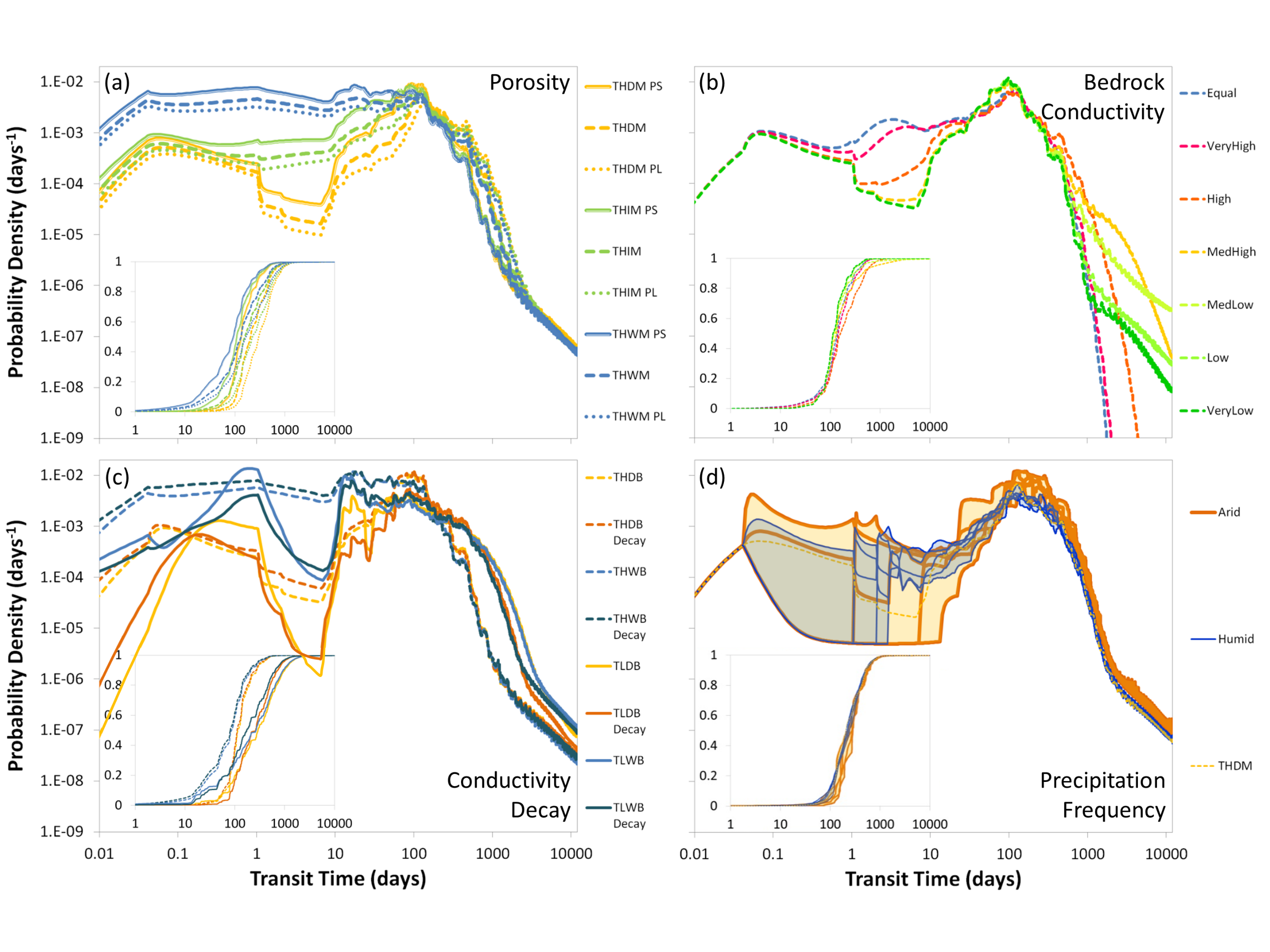 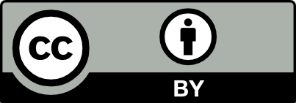 Intro
Methods
Results
Discussion
Conclusion
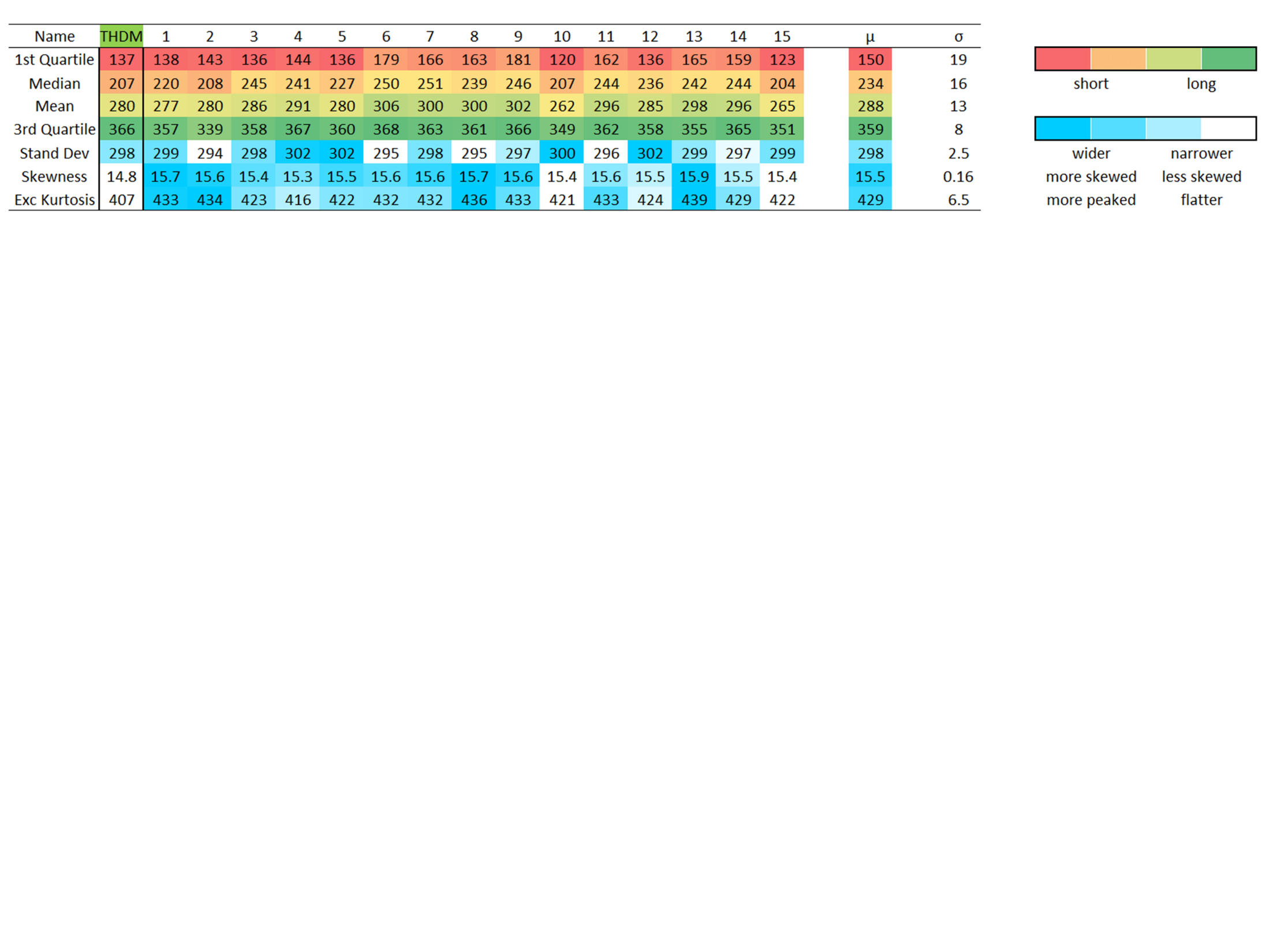 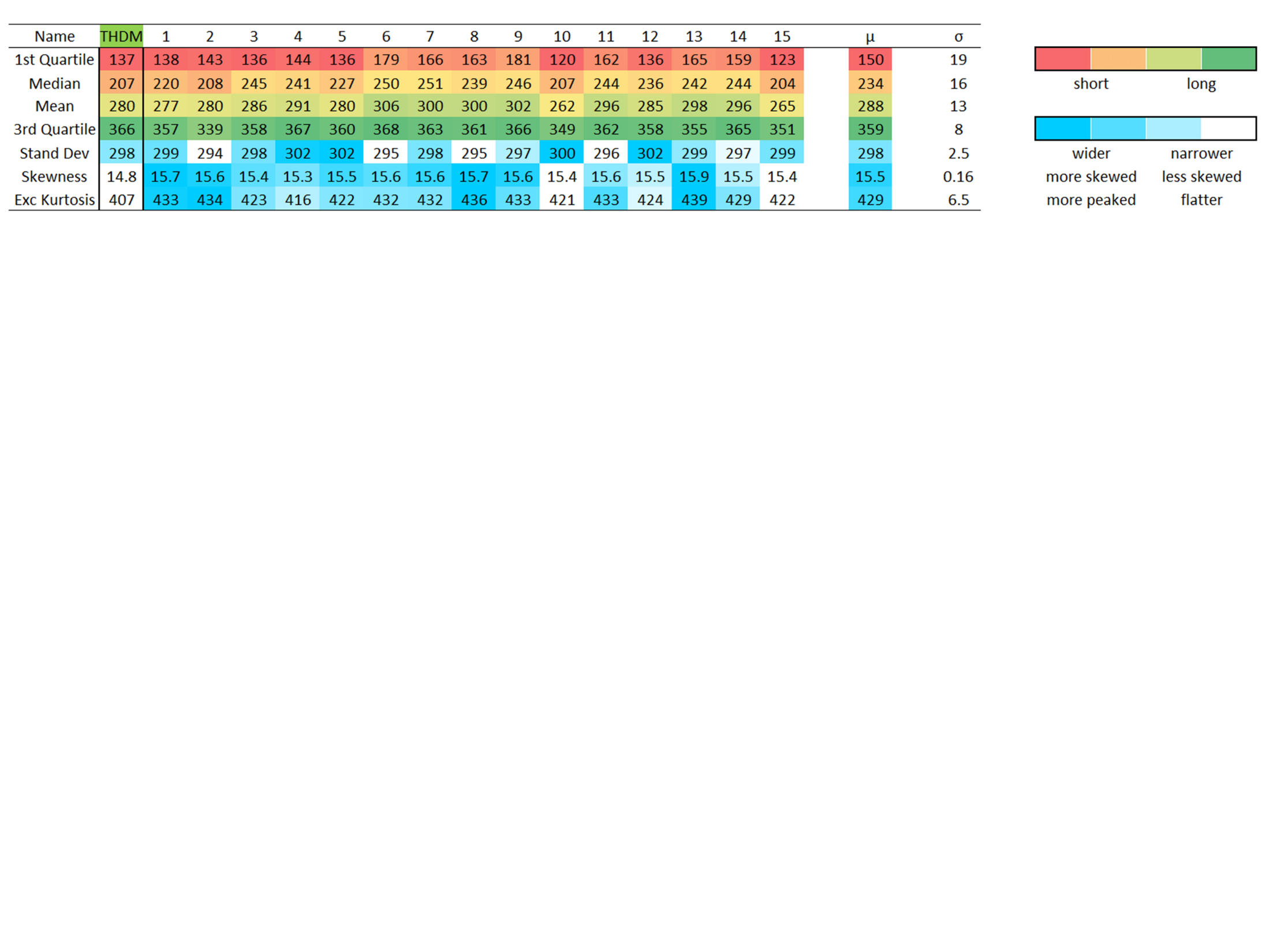 Precipitation Event Sequence
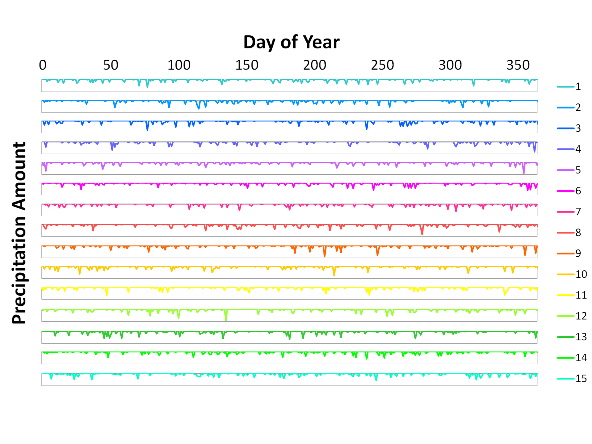 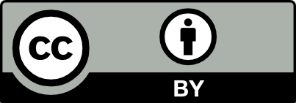 Intro
Methods
Results
Discussion
Conclusion
Precip Amount
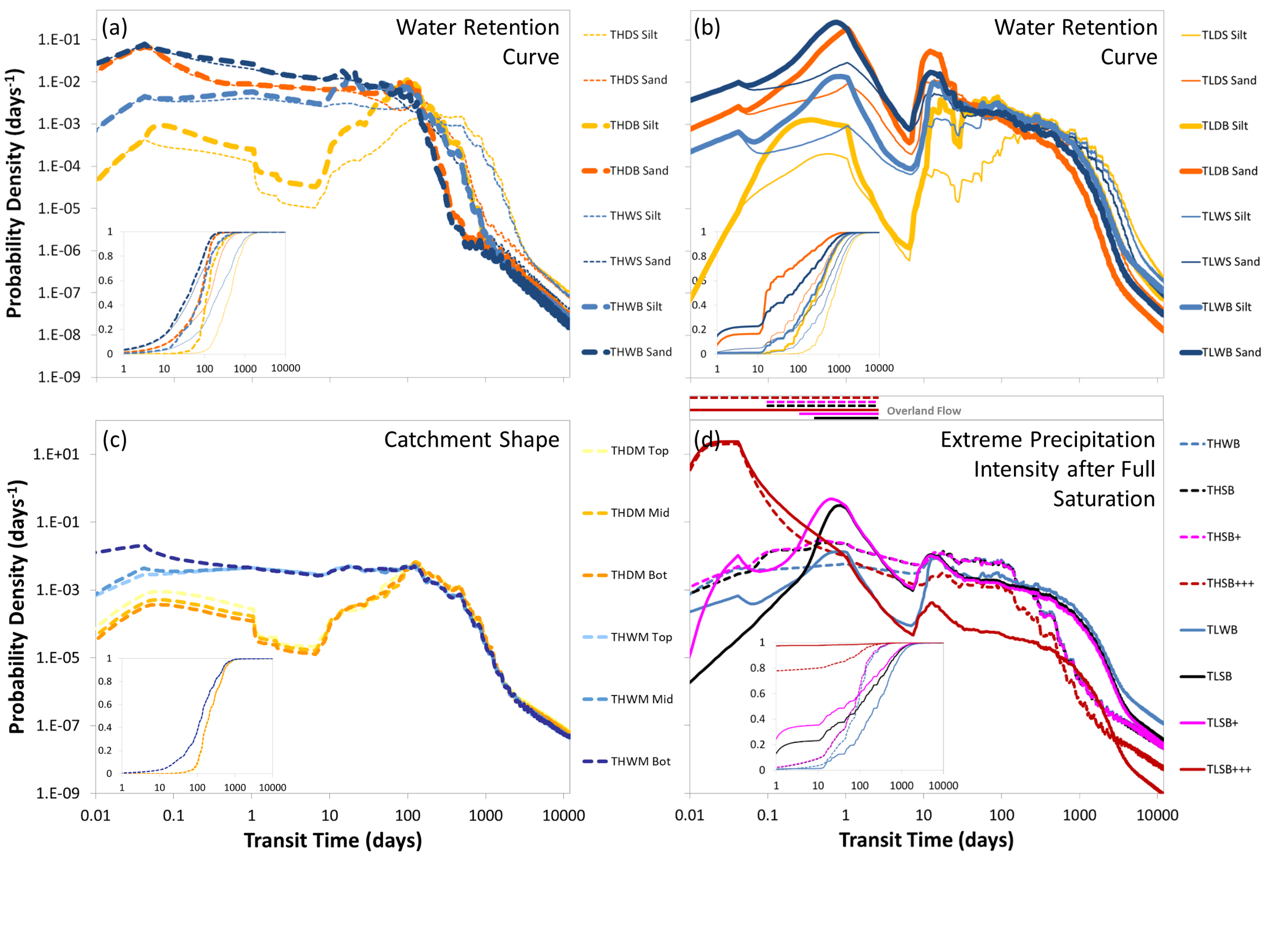 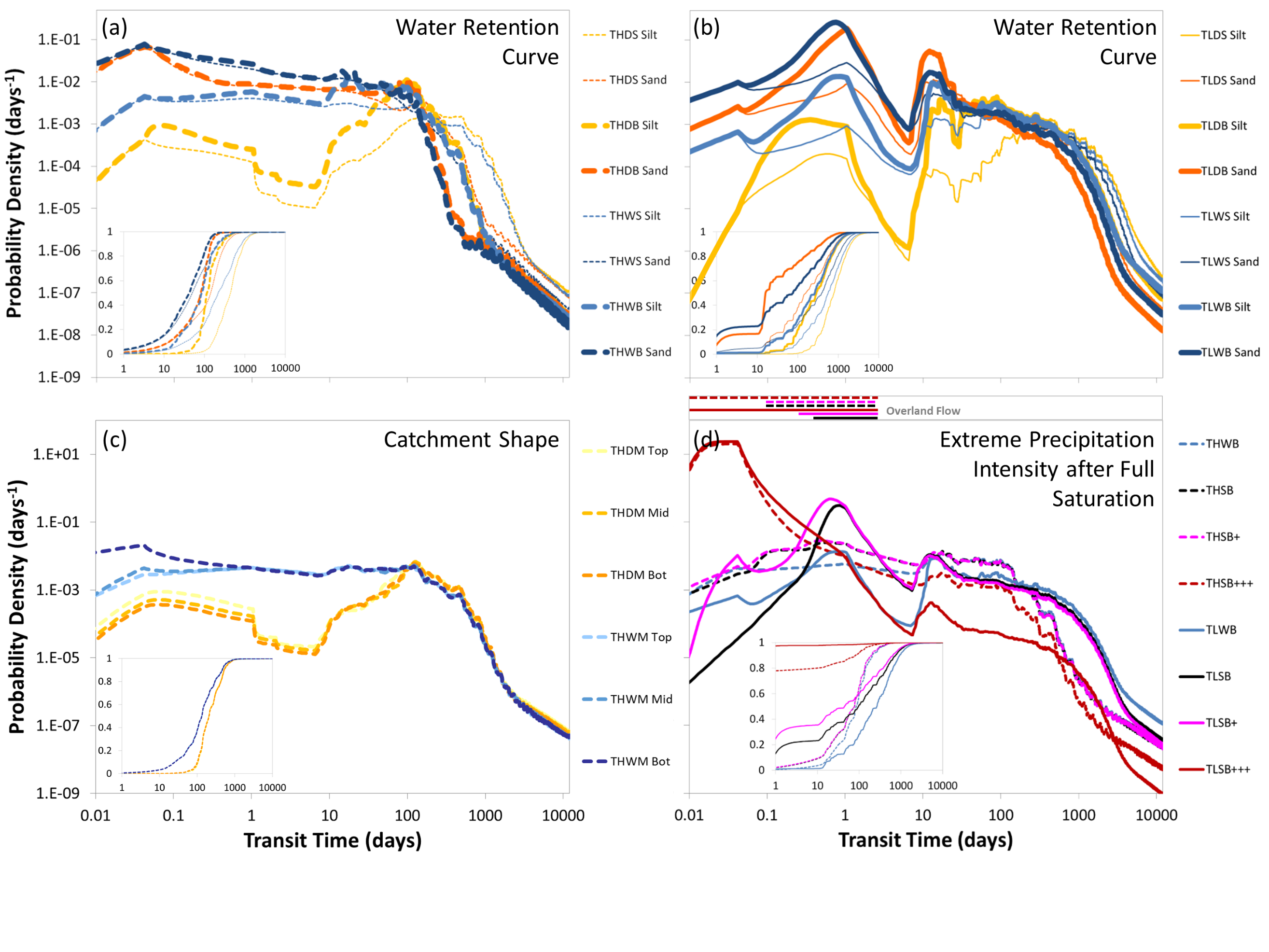 *        **     ***
KS    θant  Pev
*Hydraulic Conductivity
**Antecedent Moisture Condition
***Event Precipitation
Low                                  High
Ext     Lar          Nor         Ext     Lar         Nor
Sat                Wet             Sat               Wet
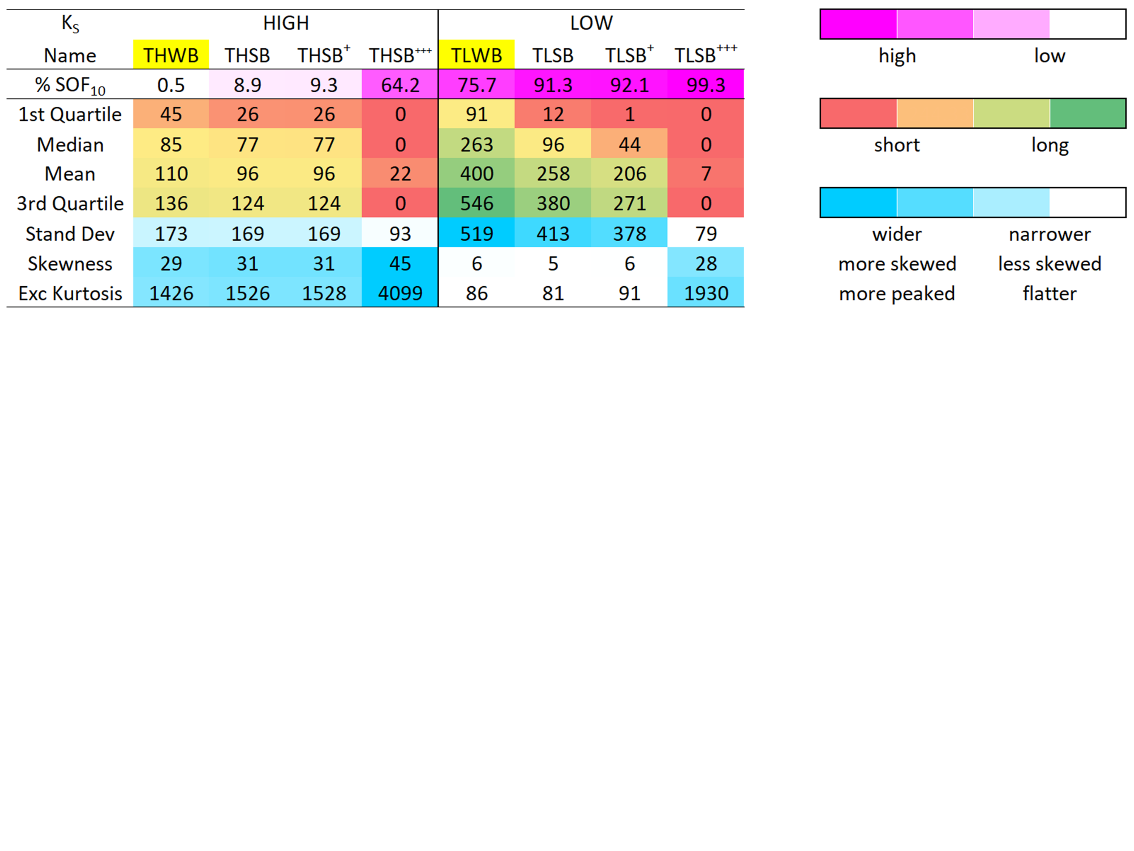 KS*
θant**          Wet                   Saturated                  Wet                   Saturated

Pev***              Normal            Large    Extreme         Normal            Large    Extreme
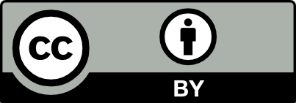 Intro
Methods
Results
Discussion
Conclusion
Soil Porosity
θant*
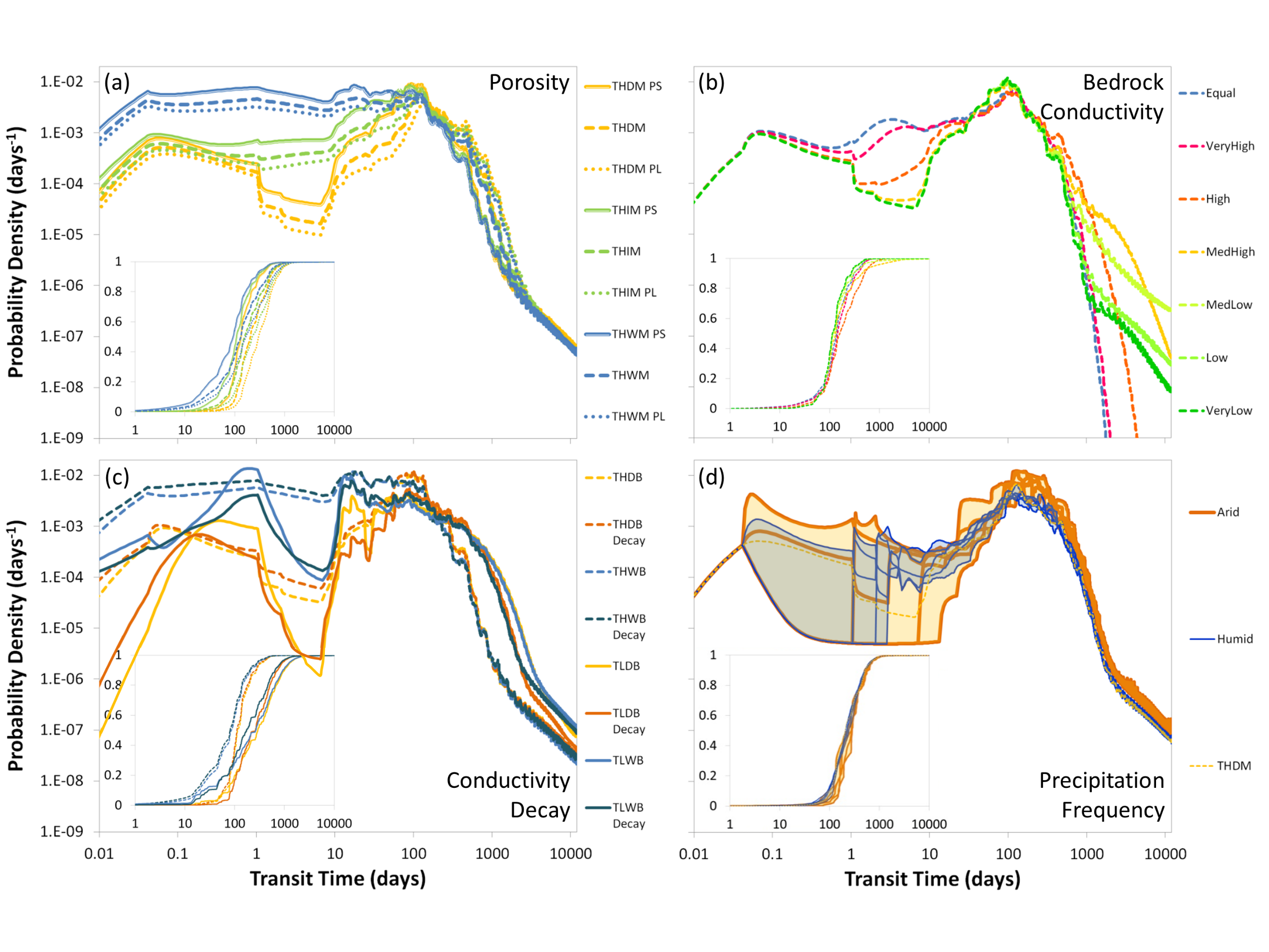 Small

Norm

Large

Small

Norm

Large

Small

Norm

Large
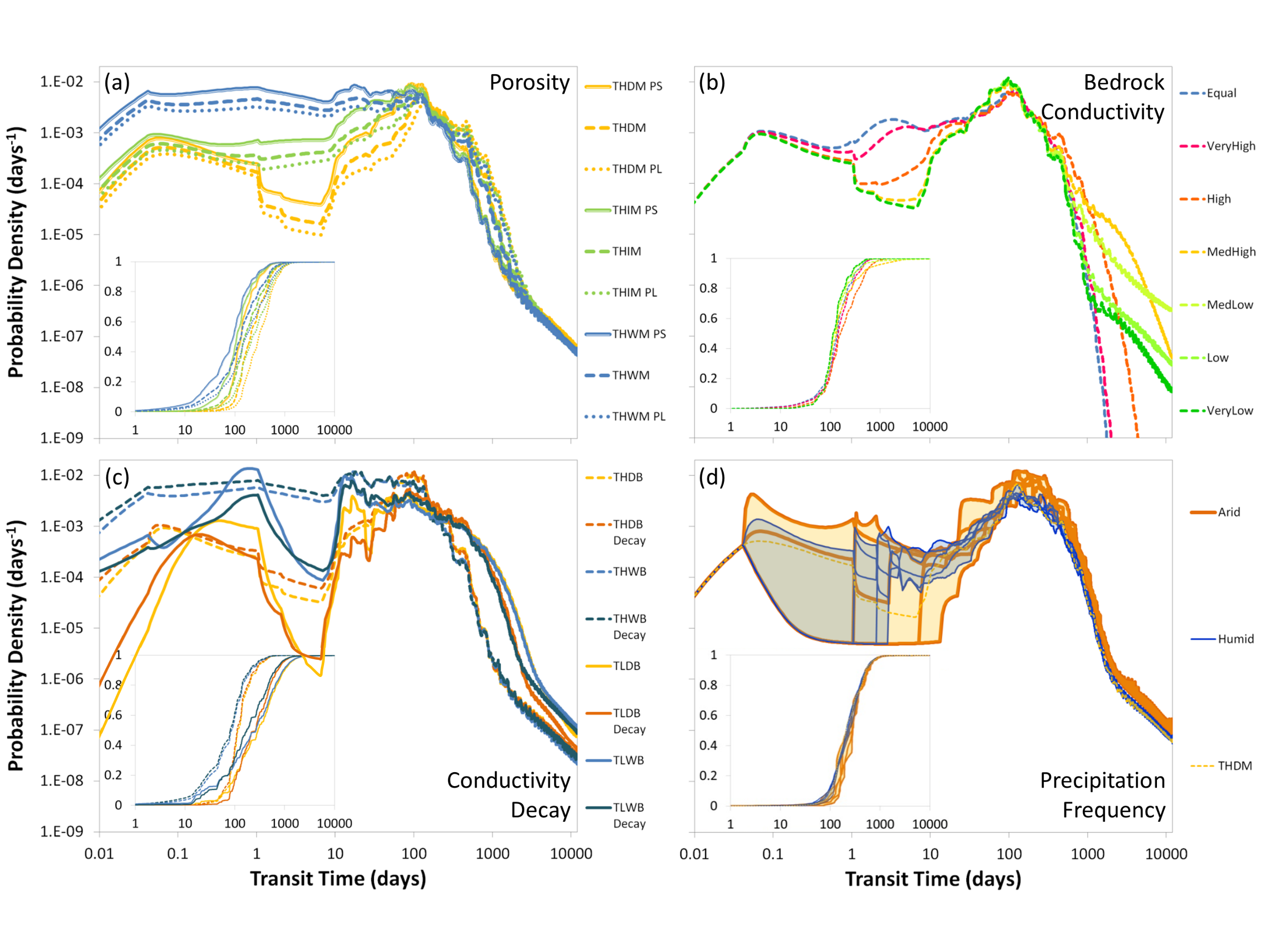 Wet           Intermediate          Dry
*Antecedent Moisture Condition
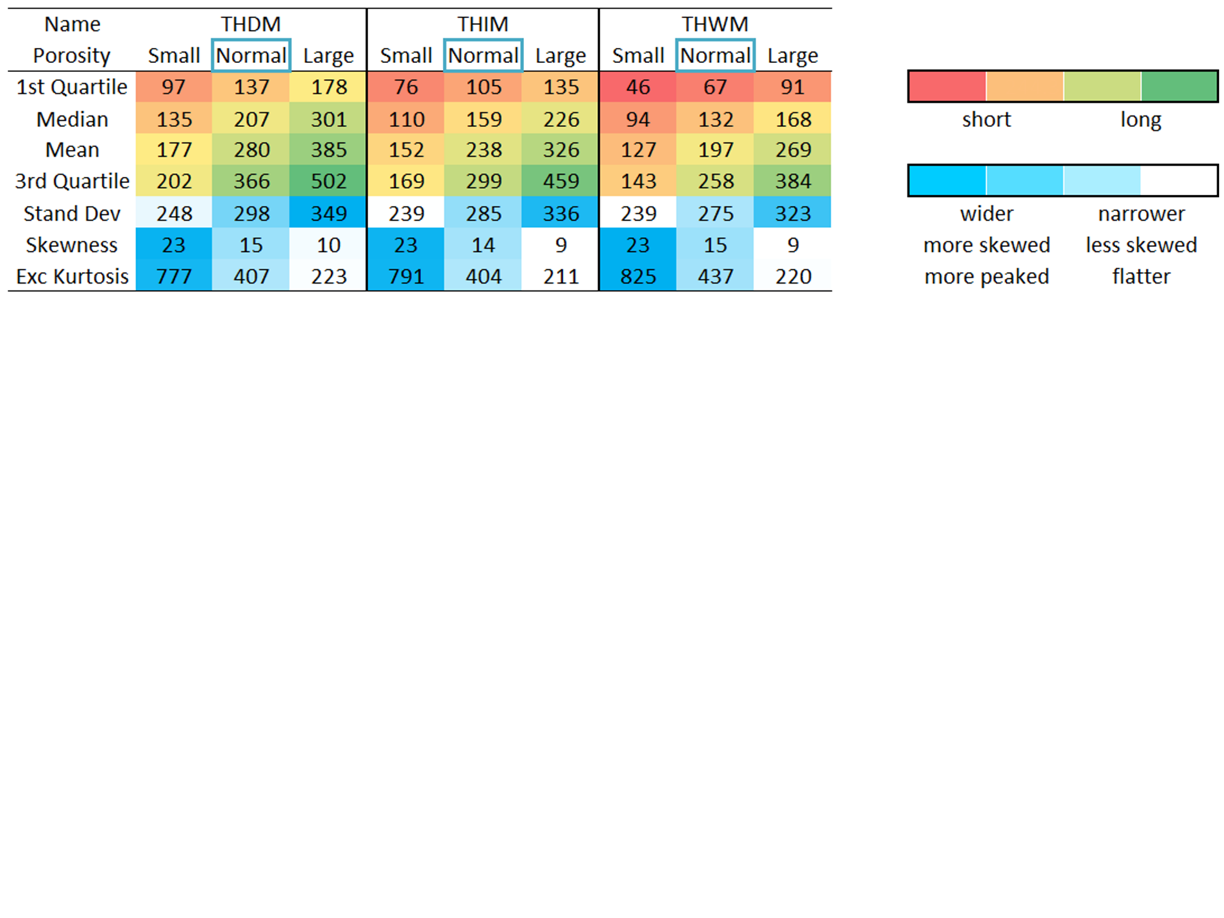 θant*                             Dry
Wet
Intermediate
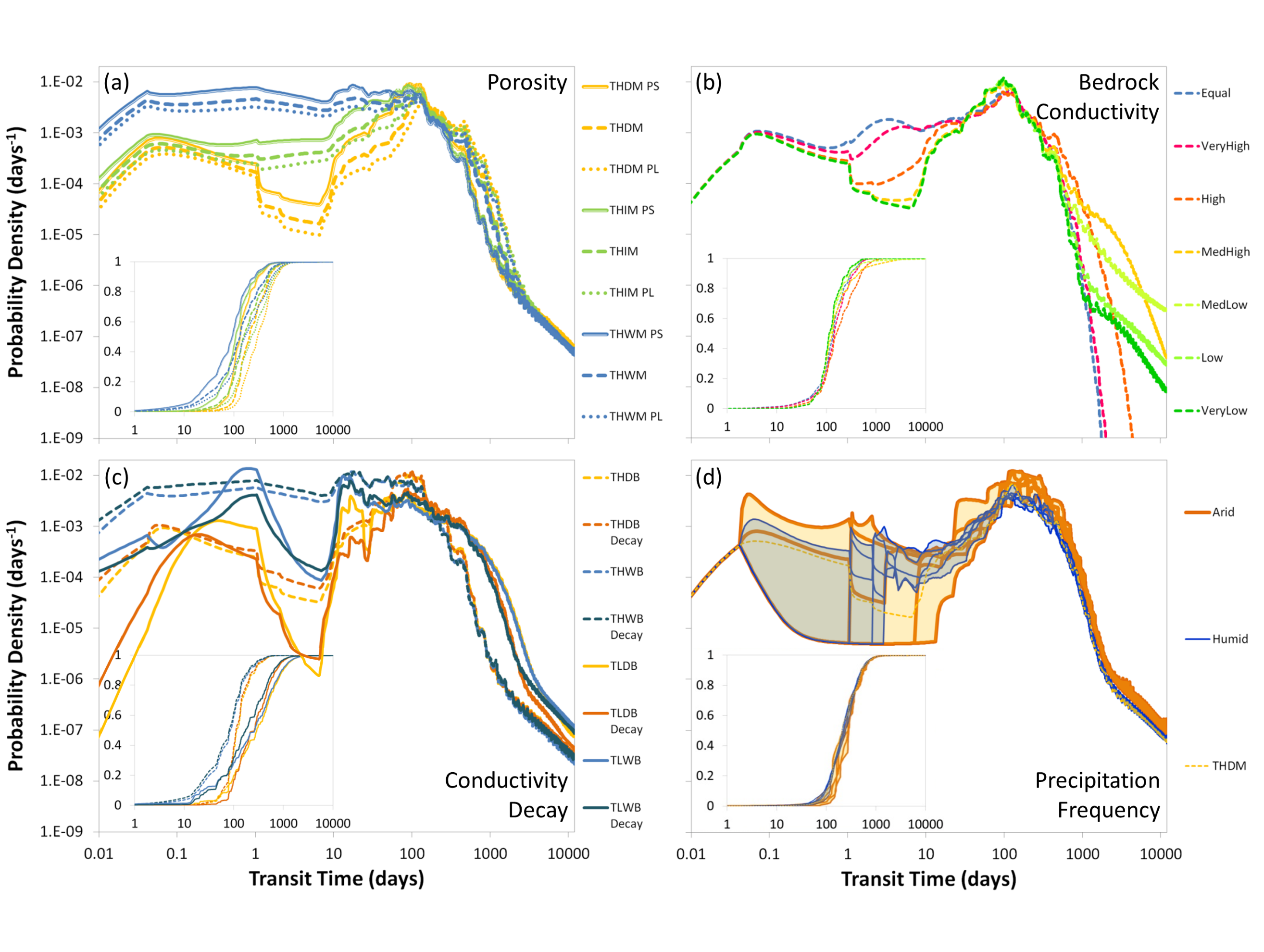 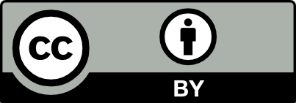 Intro
Methods
Results
Discussion
Conclusion
Water Retention Curve
*Hydraulic Conductivity
**Antecedent Moisture Condition
***Subsequent Precipitation Amount
KS  θant  Psub
KS  θant  Psub
*        **      ***
*        **      ***
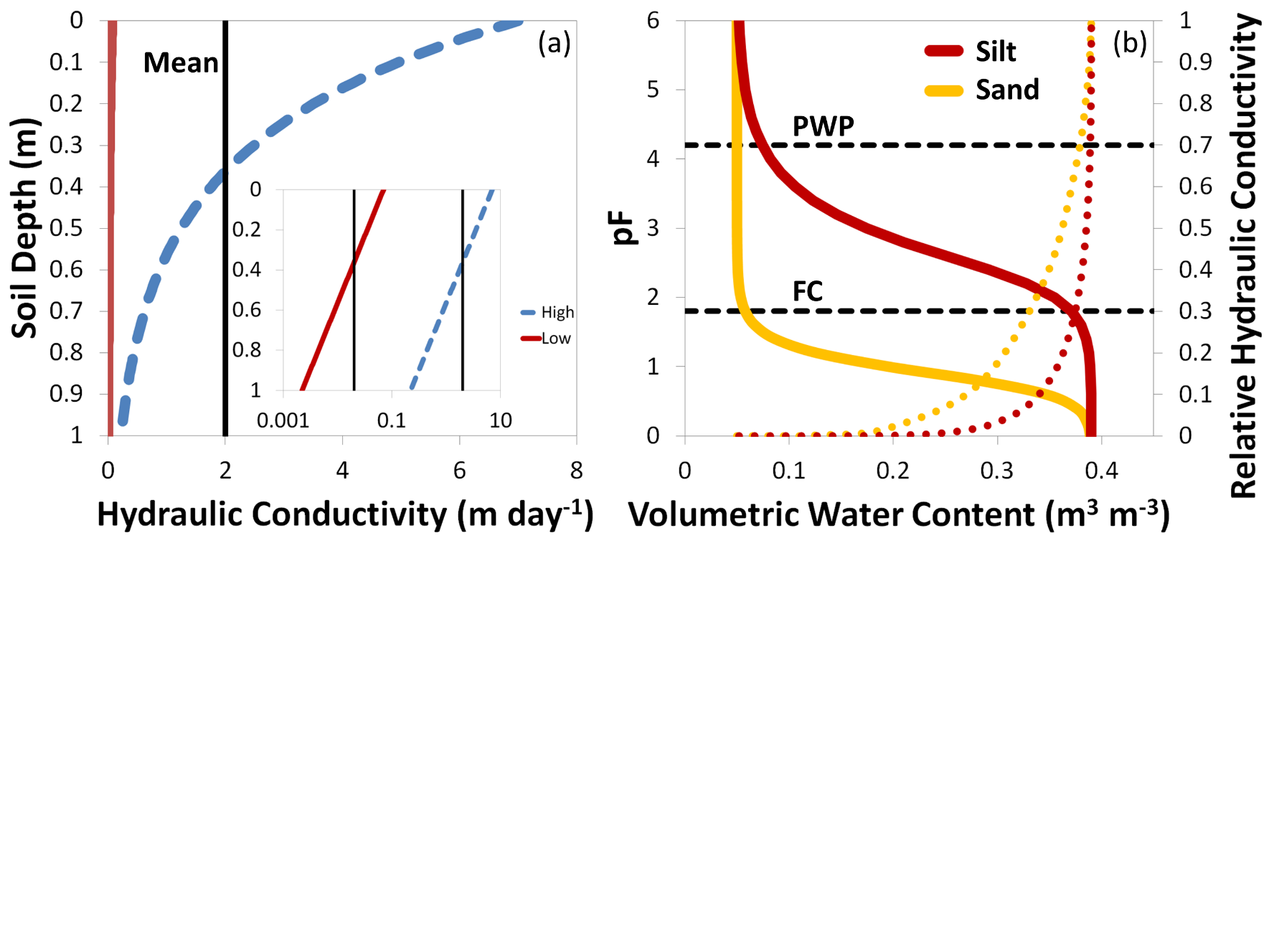 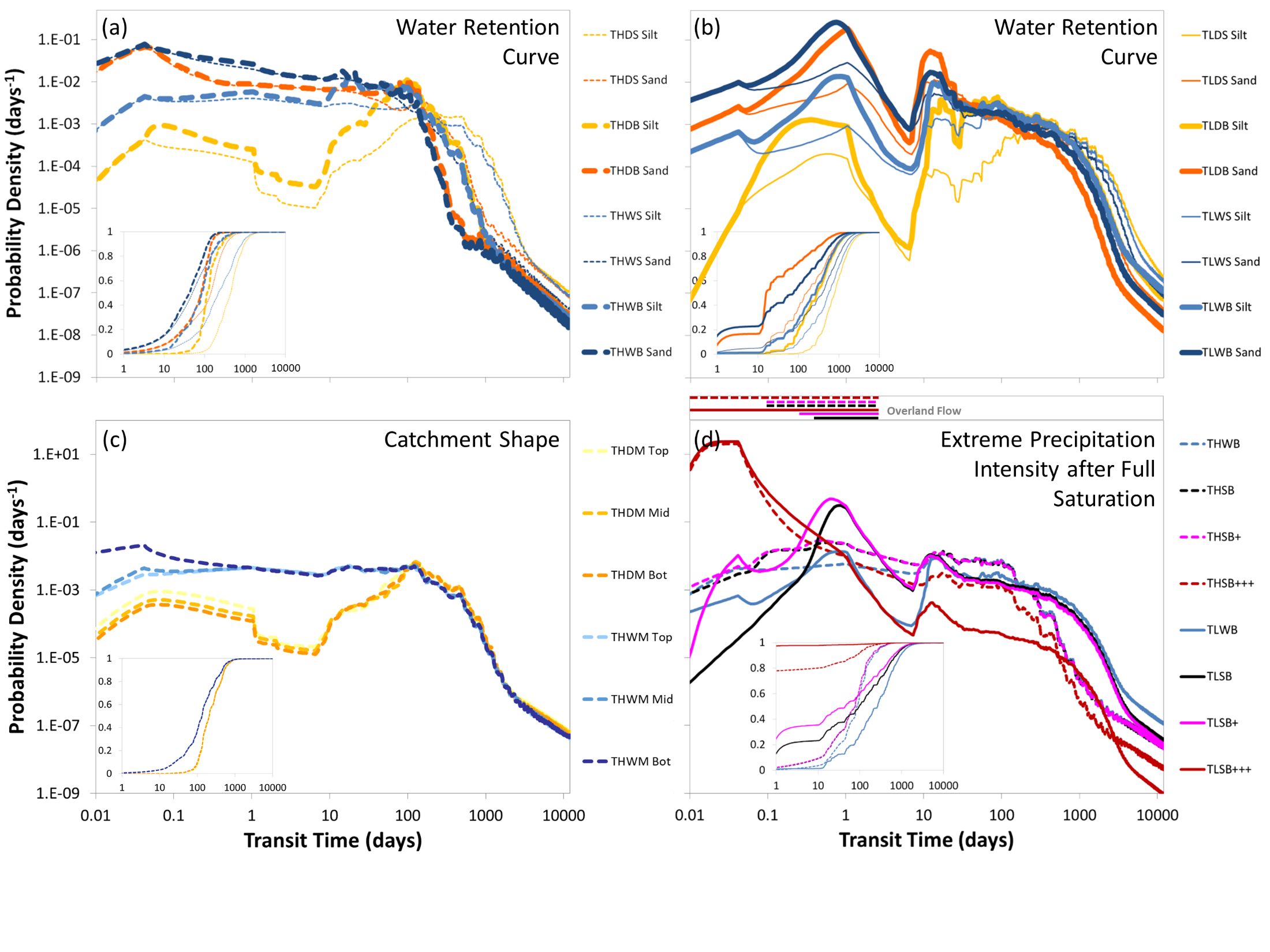 Silt

Sand

Silt

Sand

Silt

Sand

Silt

Sand
Silt

Sand

Silt

Sand

Silt

Sand

Silt

Sand
Big             Small            Big              Small
Big             Small            Big              Small
Wet               Dry
Wet               Dry
Low
High
KS*
High				 Low

θant**	              Dry		        Wet		    Dry		Wet

Psub***                 Small                        Big                       Small                         Big                       Small                        Big                       Small                         Big
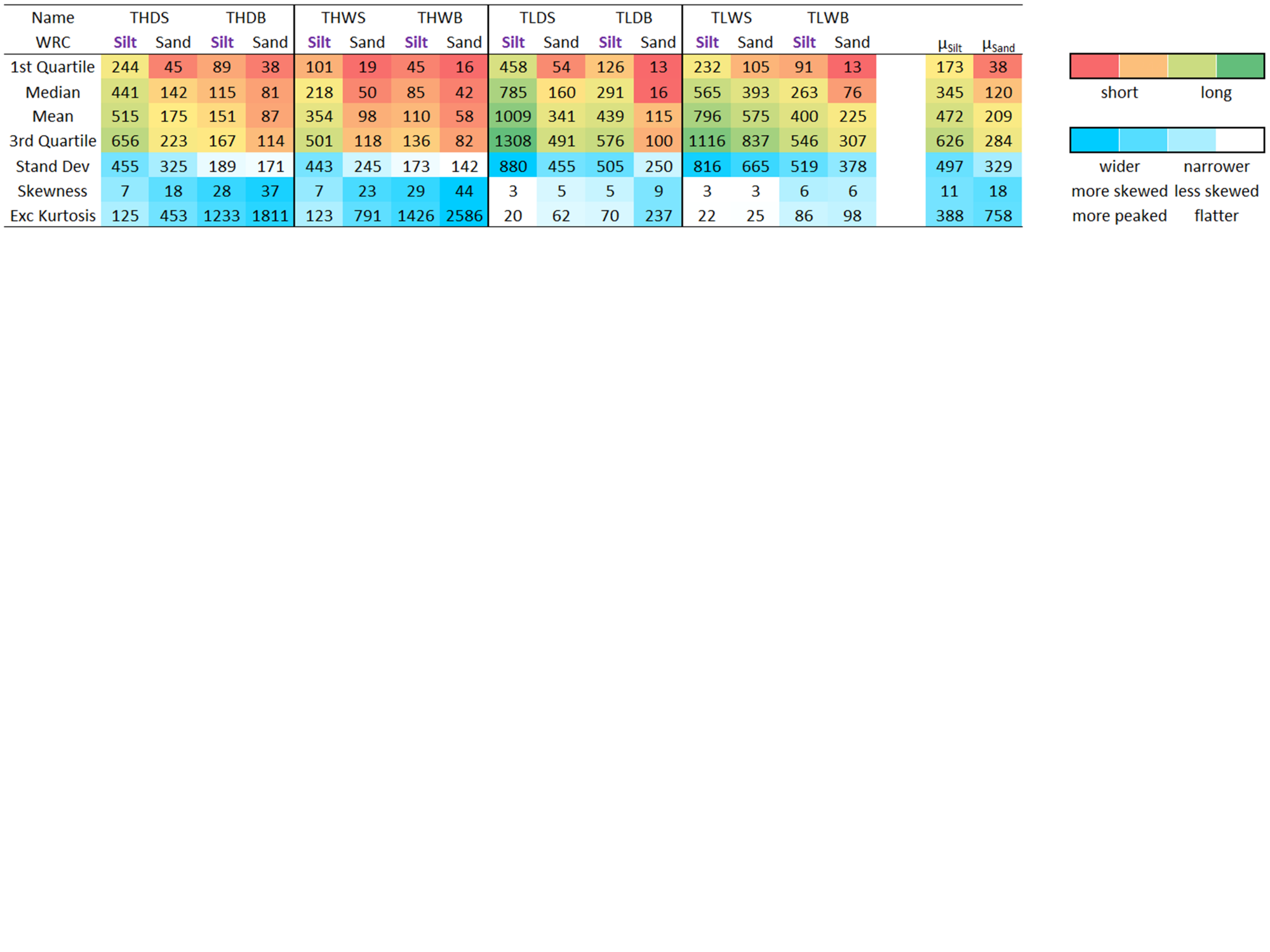 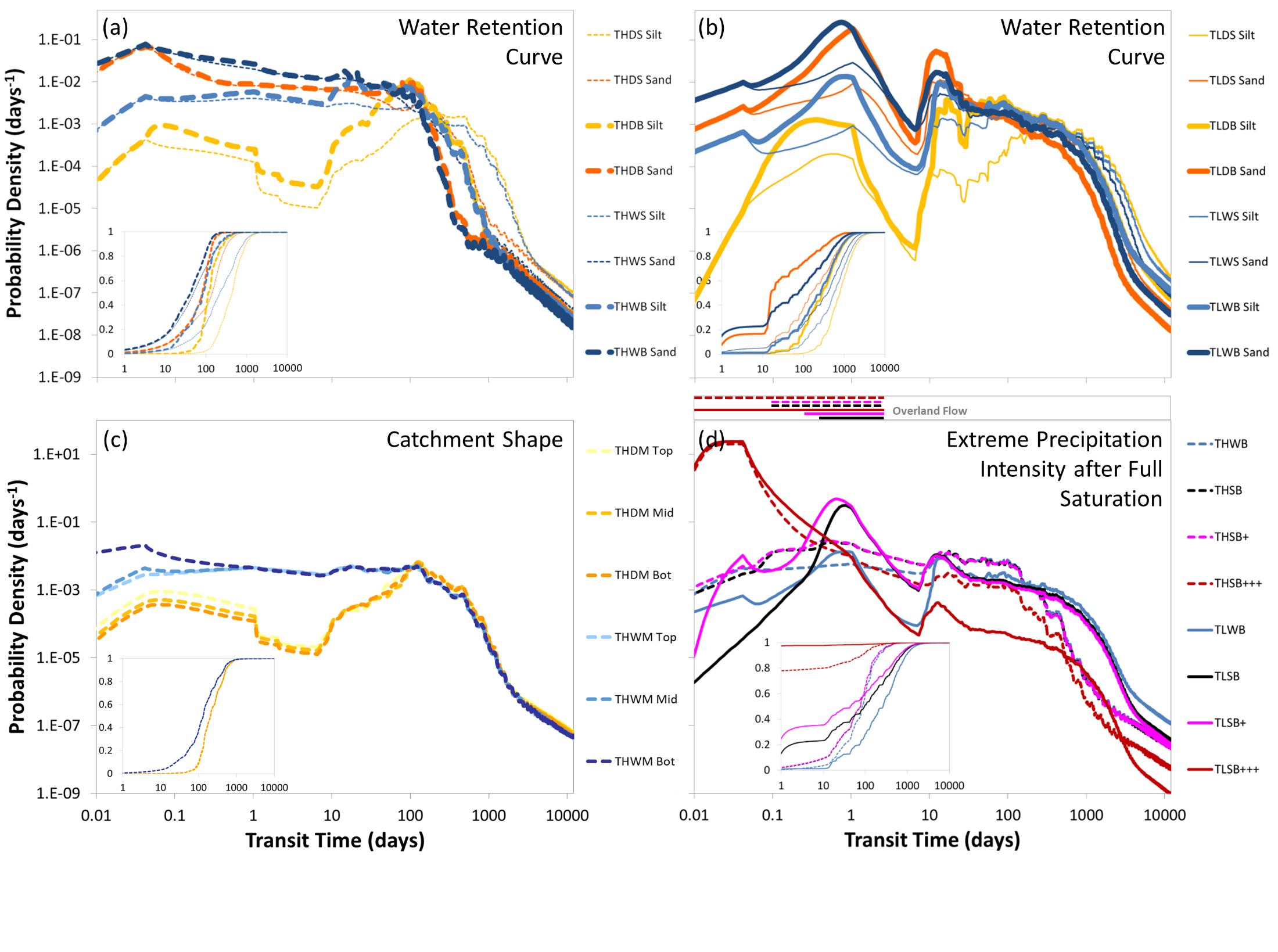 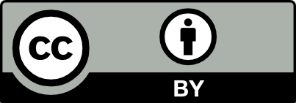 Intro
Methods
Results
Discussion
Conclusion
Conductivity Decay with Soil Depth
*          **
KS    θant
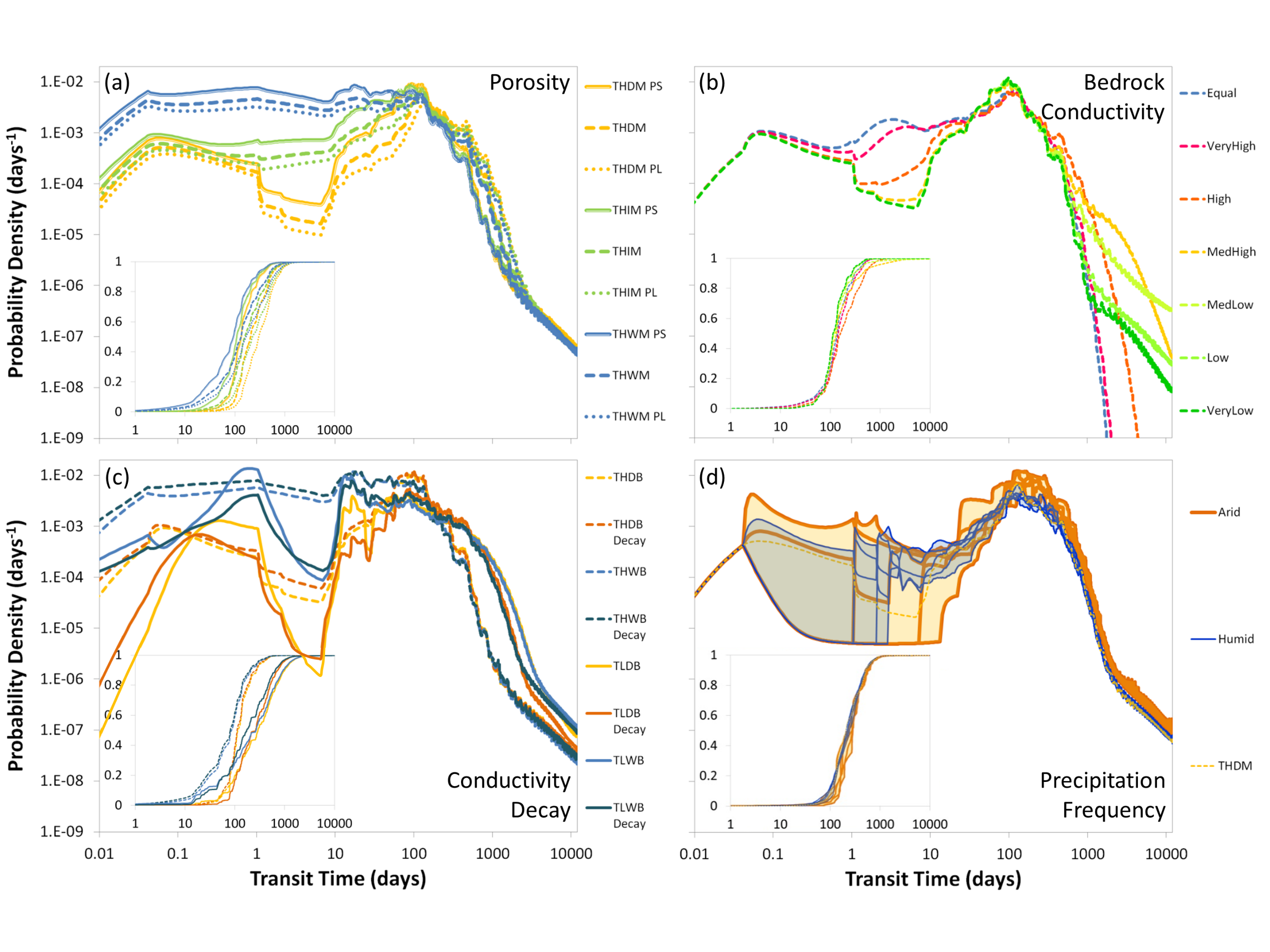 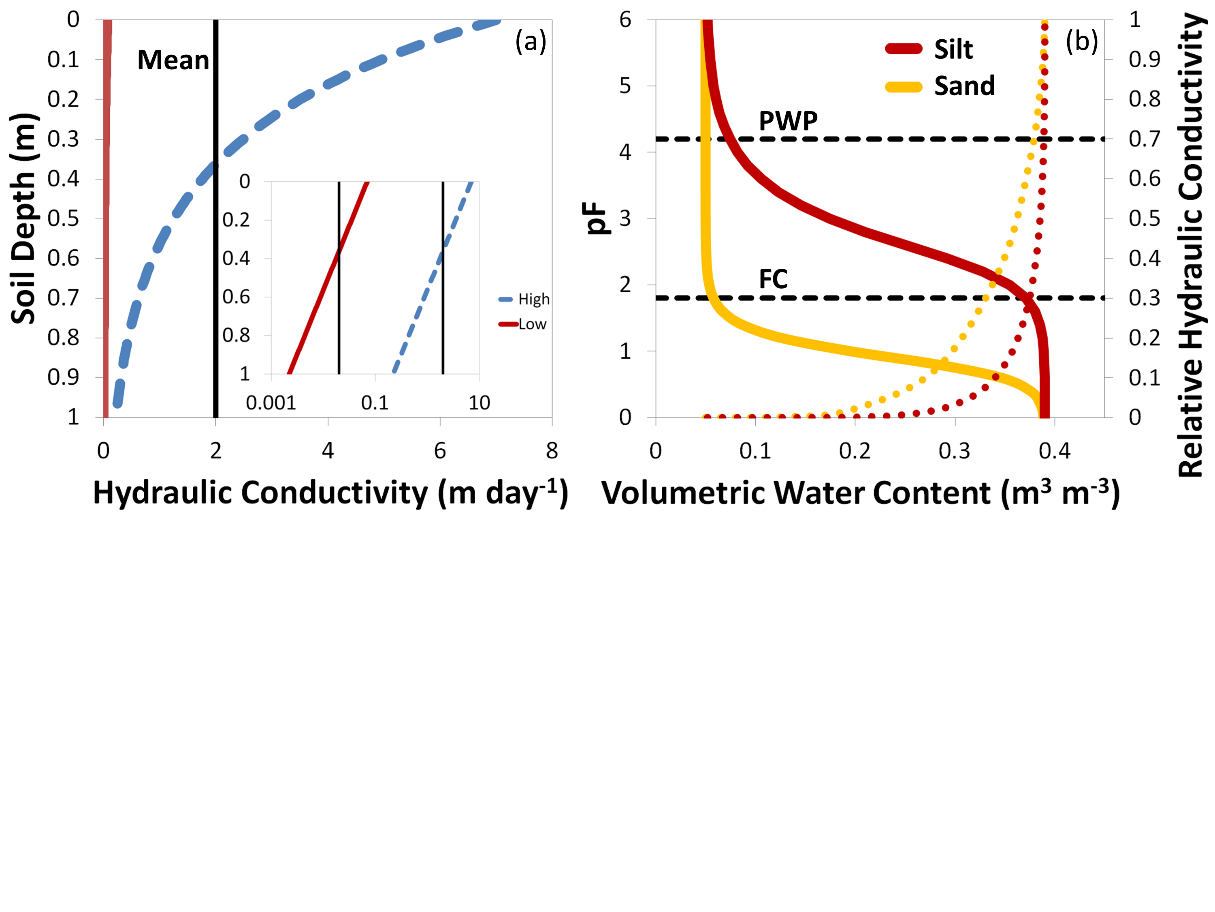 Decay





Decay





Decay





Decay
*Hydraulic Conductivity
**Antecedent Moisture Condition
Wet               Dry              Wet              Dry
Low                                  High
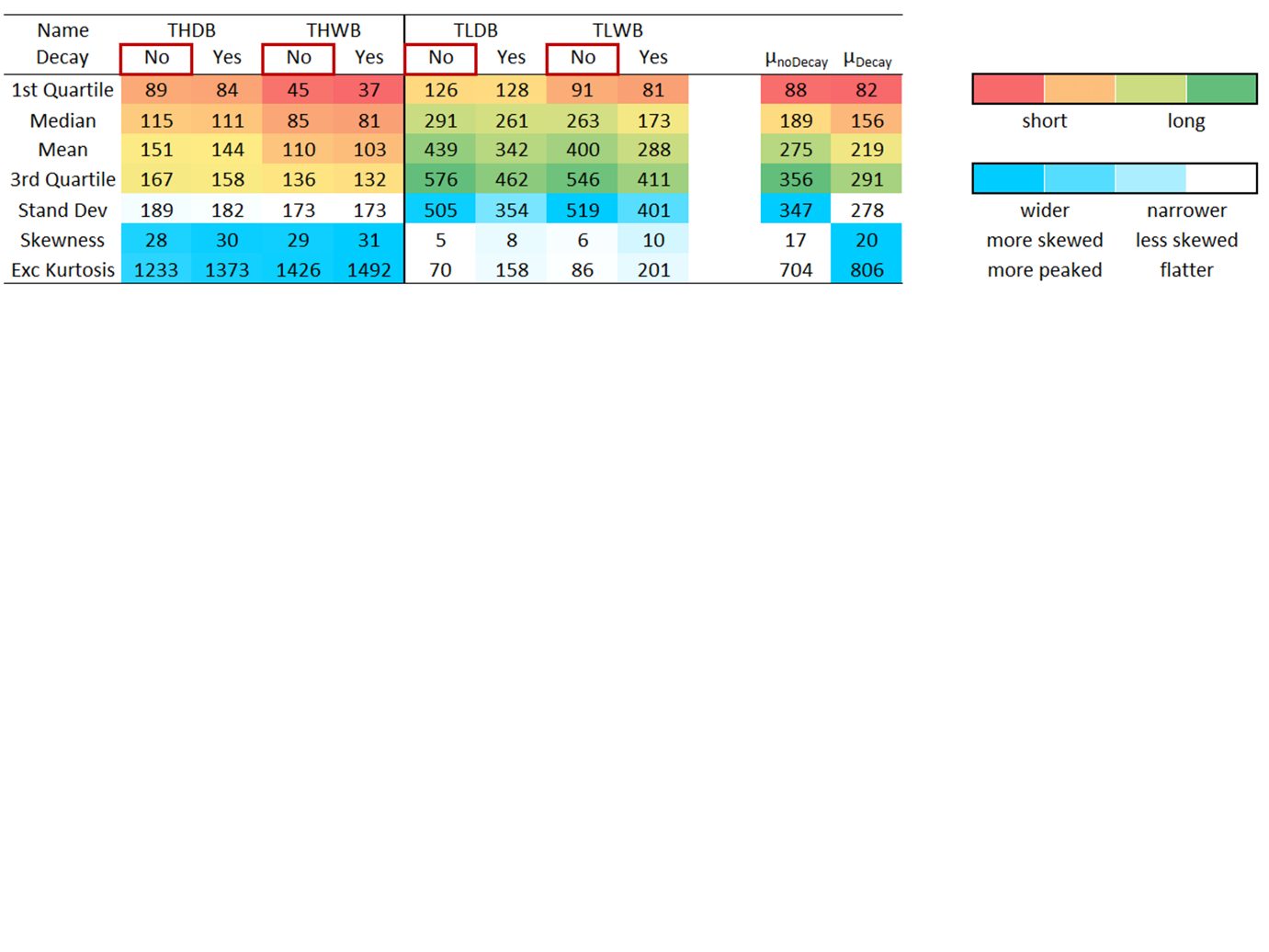 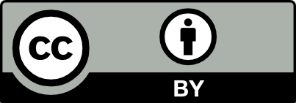 Intro
Methods
Results
Discussion
Conclusion
KS*
High		            Low

     θant**	 Dry                        Wet                         Dry                        Wet
Bedrock Conductivity
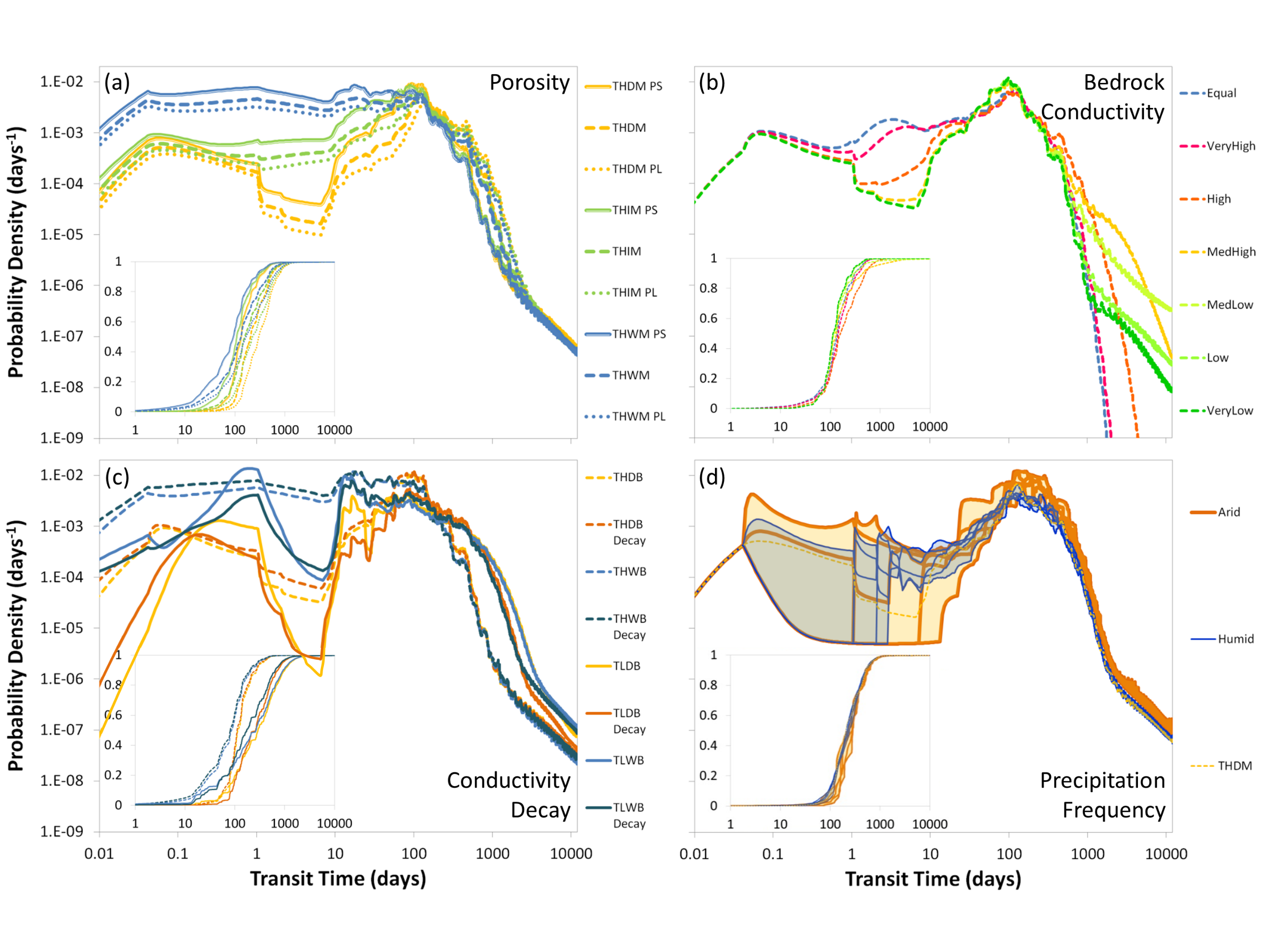 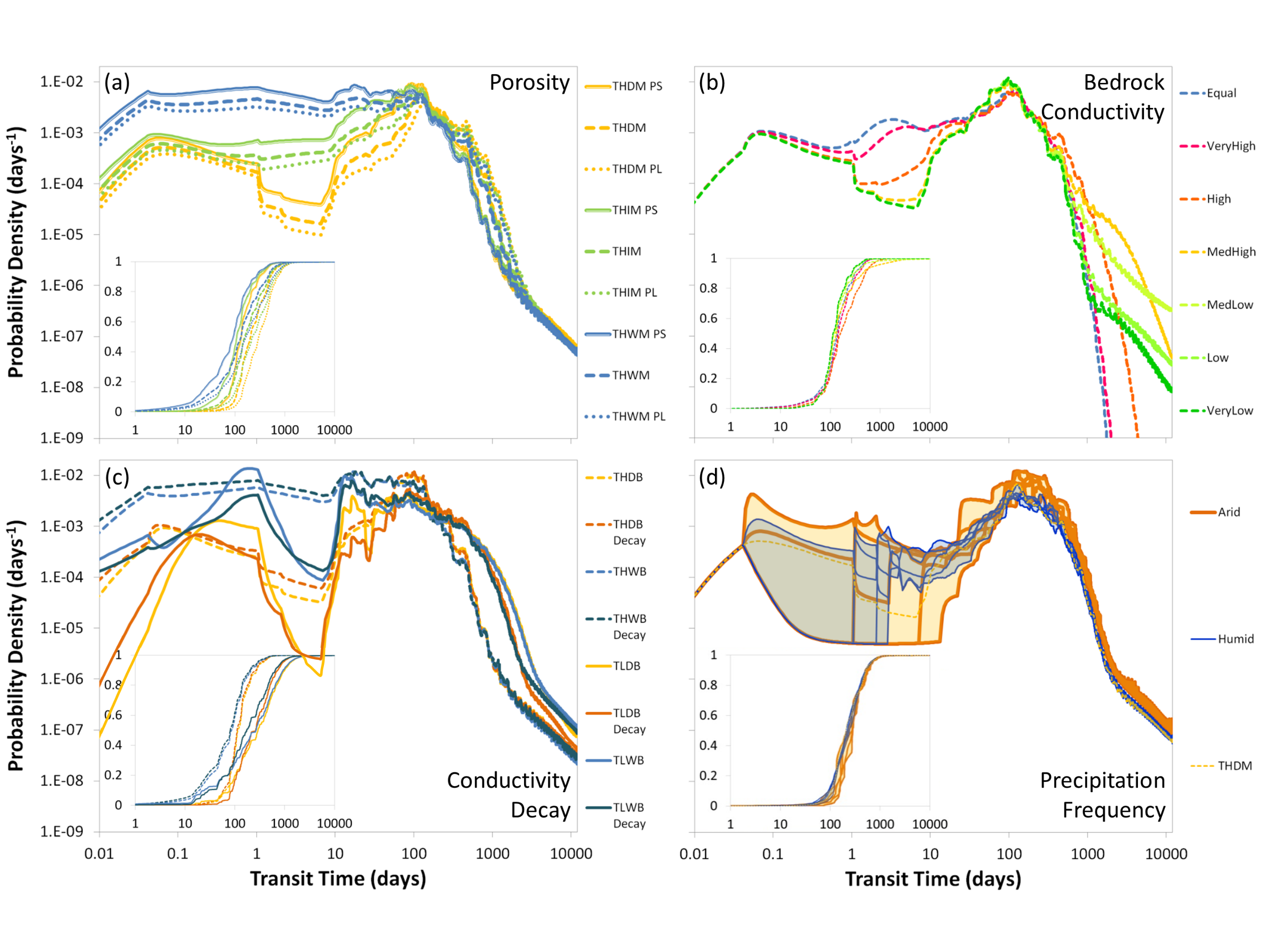 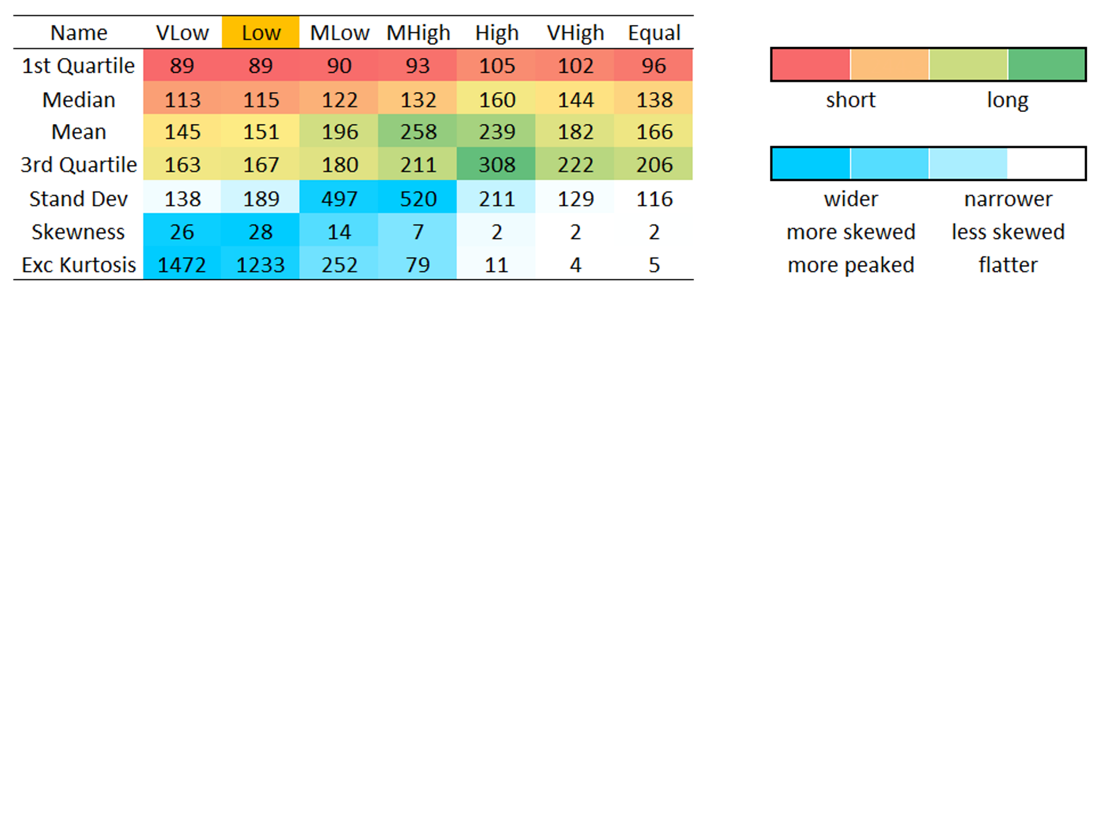 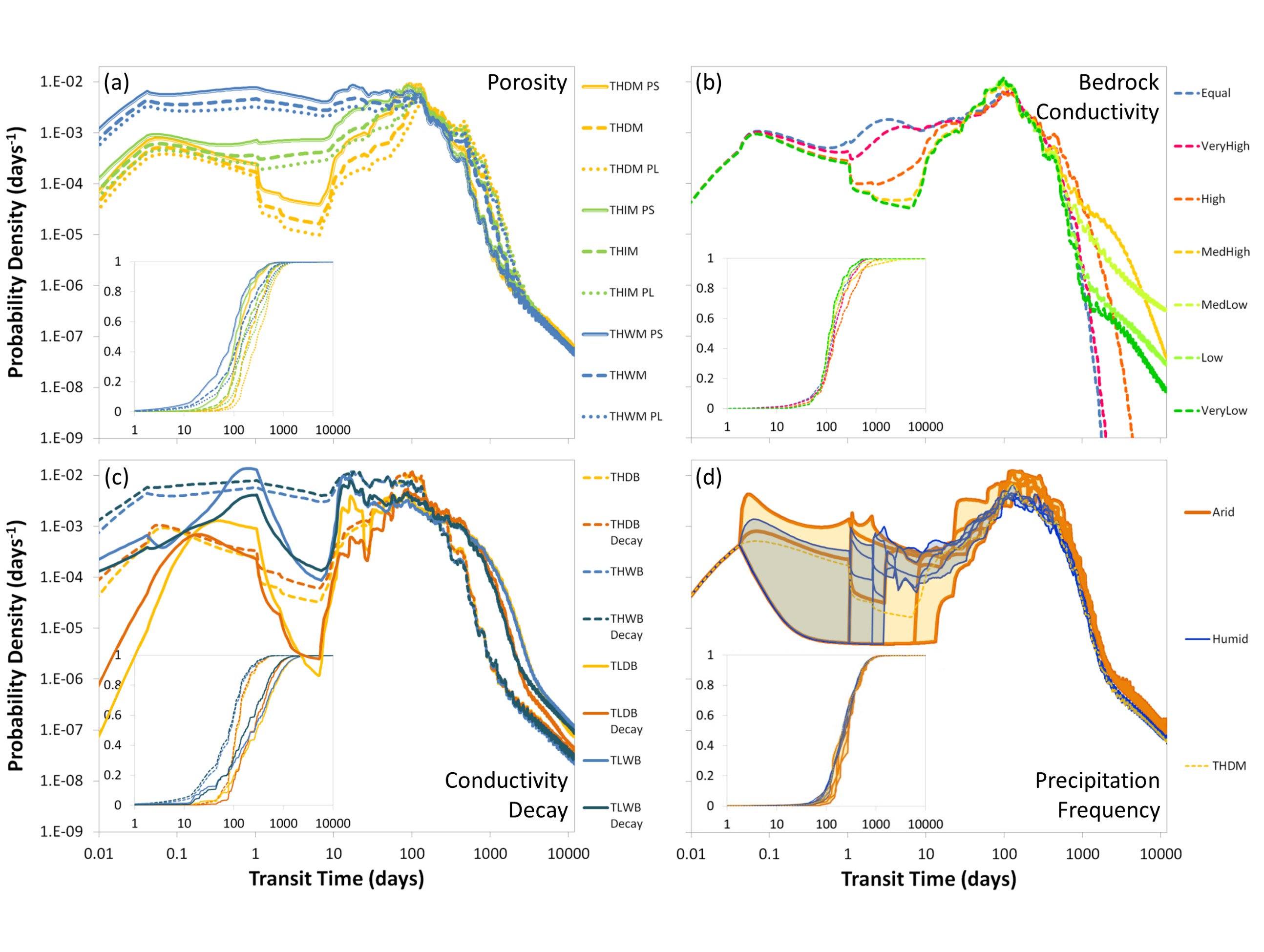 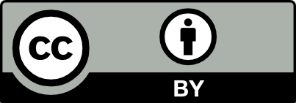 Intro
Methods
Results
Discussion
Conclusion
Expected Results
higher event frequency				= shorter transit times
larger precipitation event amount		= shorter transit times
smaller porosity					= shorter transit times
more sandy WRC					= shorter transit times
depth decay of soil hydraulic conductivity	= shorter transit times
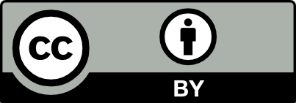 Discussion
Intro
Methods
Results
Discussion
Conclusion
Surprising Results
Catchment shape has a much smaller influence on transit times than expected
Sequence of precipitation events plays less important role than expected
It does not matter how the differently-sized precipitation events driving the water flow through the catchment are arranged – as long as the precipitation event frequency is high (≤3 days) and the event amounts are Poisson-distributed.
Bedrock conductivity does not have a simple straightforward relationship with catchment transit time
Increase in conductivity does not cause decrease in transit time
Instead, increase in conductivity can also result in overall increase of catchment transit time – e.g., when the increase allows a larger proportion of water to infiltrate into the comparatively less conductive bedrock instead of flowing towards the outlet in the more conductive soil
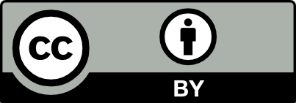 Discussion
Intro
Methods
Results
Discussion
Conclusion
Take-home
The multitude of influences from the different parameters makes it very challenging to find rules and underlying principles in the integrated catchment response.
Therefore it is necessary to look at the individual parameters and their potential interactions and interdependencies in a bottom-up approach.
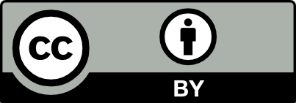 Discussion
Intro
Methods
Results
Discussion
Conclusion
References for more information
Heidbüchel et al.: On the shape of forward transit time distributions in low-order catchments, https://doi.org/10.5194/hess-2019-440, 2019, revised manuscript accepted for HESS.
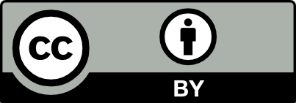 Discussion
Intro
Methods
Results
Discussion
Conclusion